New Phishing Attacks Exploiting OAuth Authorization Flows
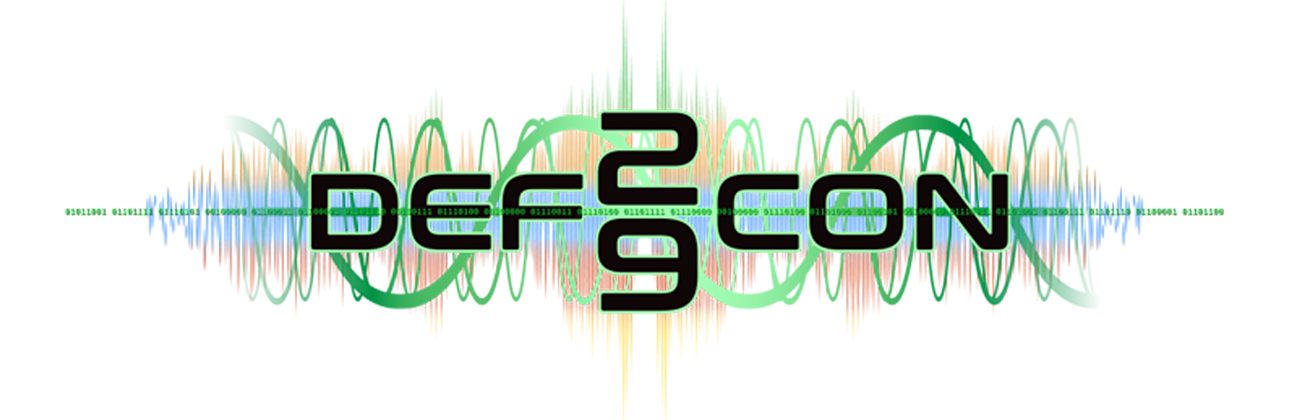 August 7, 2021

Jenko Hwong
jhwong@netskope.com
@jenkohwong
$ az ad signed-in-user show
[
  {
    "jobTitle":   "Researcher",
    "department": "Threat Research Labs",
    "company":    "Netskope, Inc.",
    "email":      "jhwong@netskope.com"
    "twitter":    "@jenkohwong",

    "background": "vulnerability scanning, AV/AS, pen-testing/exploits,
  L3/4 appliances, threat intel, windows security",
  }
]
Phishing Evolution: smtp, fake domain, ssl cert, user/pwd
in the beginning...
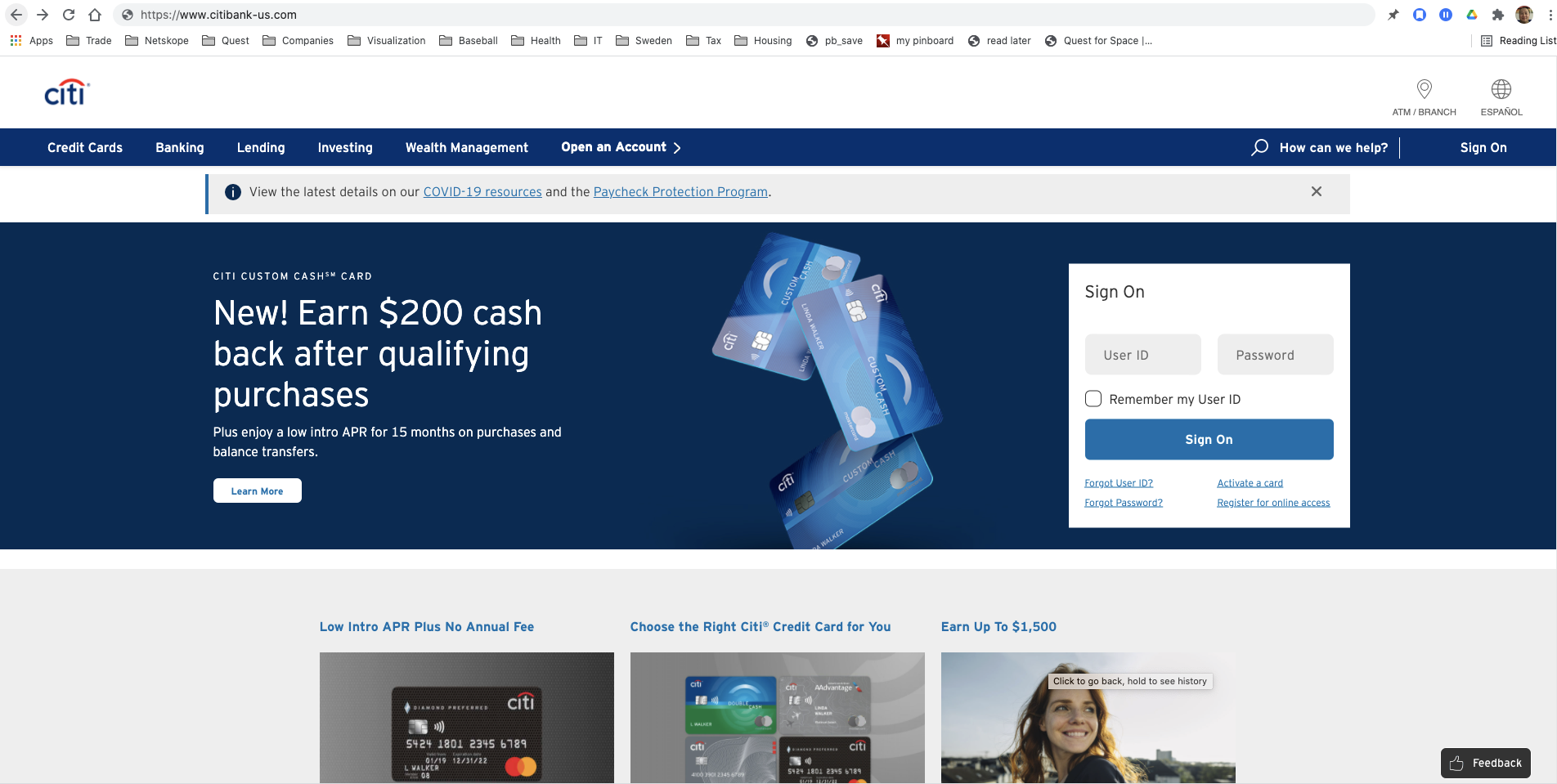 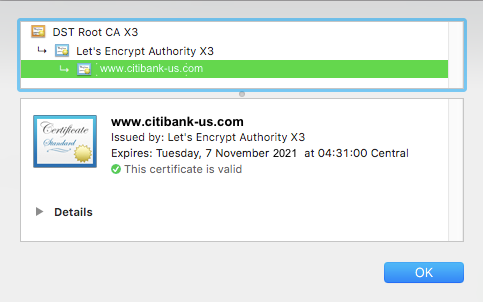 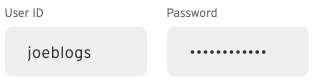 Phishing Evolution: apps, fake domain, ssl cert, user/pwd
+mobile
phish
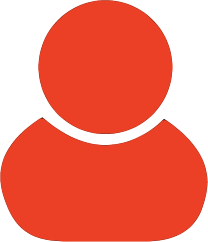 smtp, sms, IM, chat...
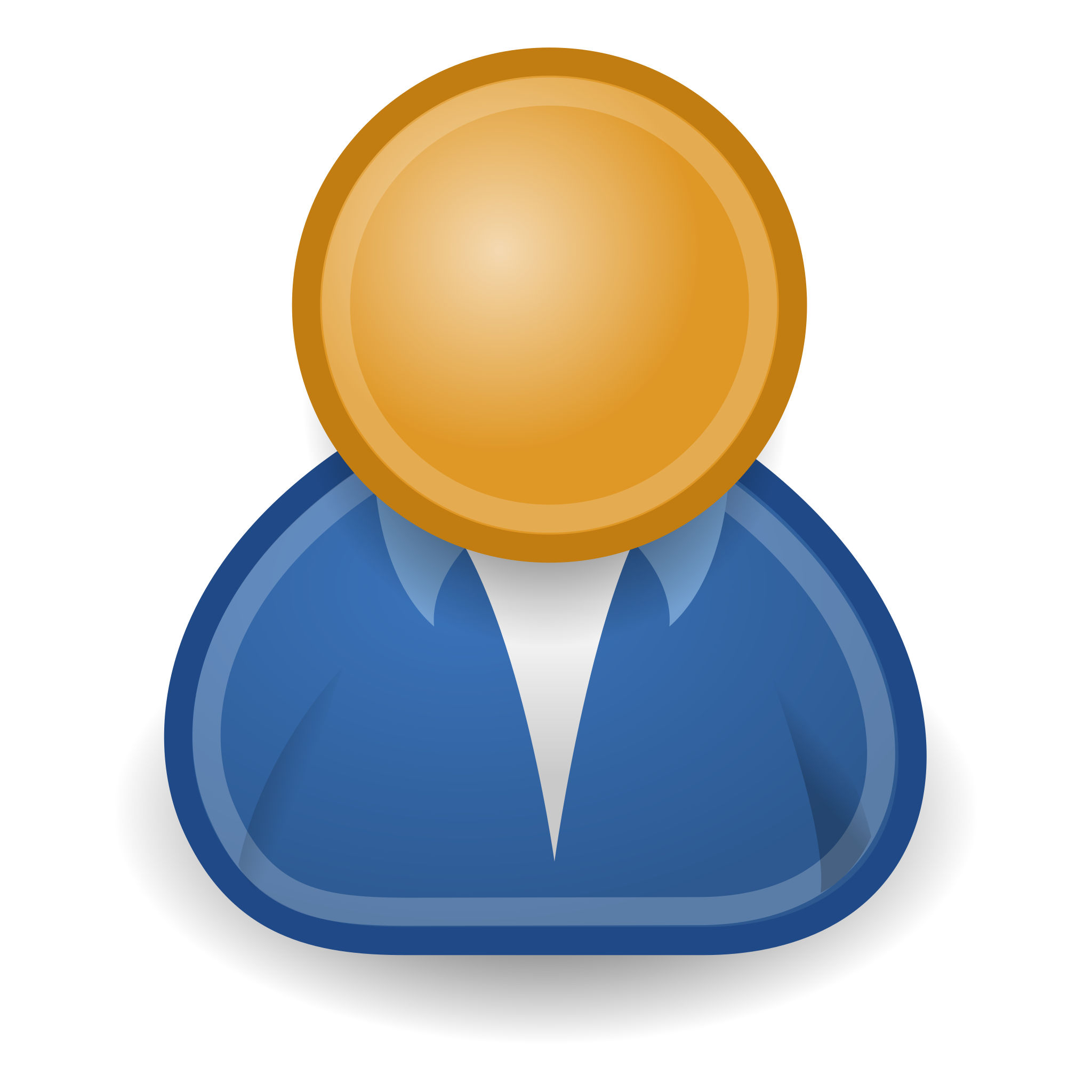 steal
username
password
attacker
1
2
3
victim
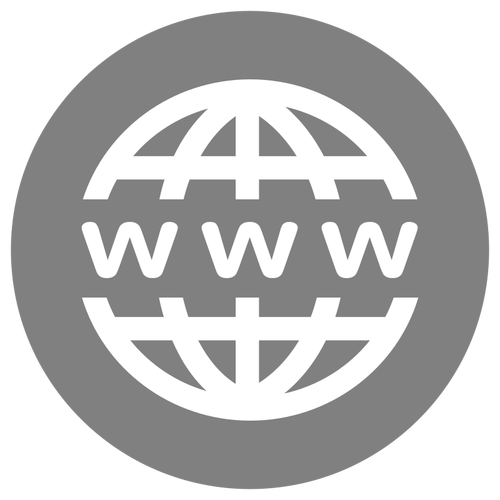 browse, auth
http(s)
fake website
Phishing Evolution: apps, fake domain, ssl cert, user/pwd
+cloud
phish
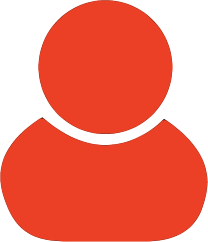 smtp, sms, IM, chat...
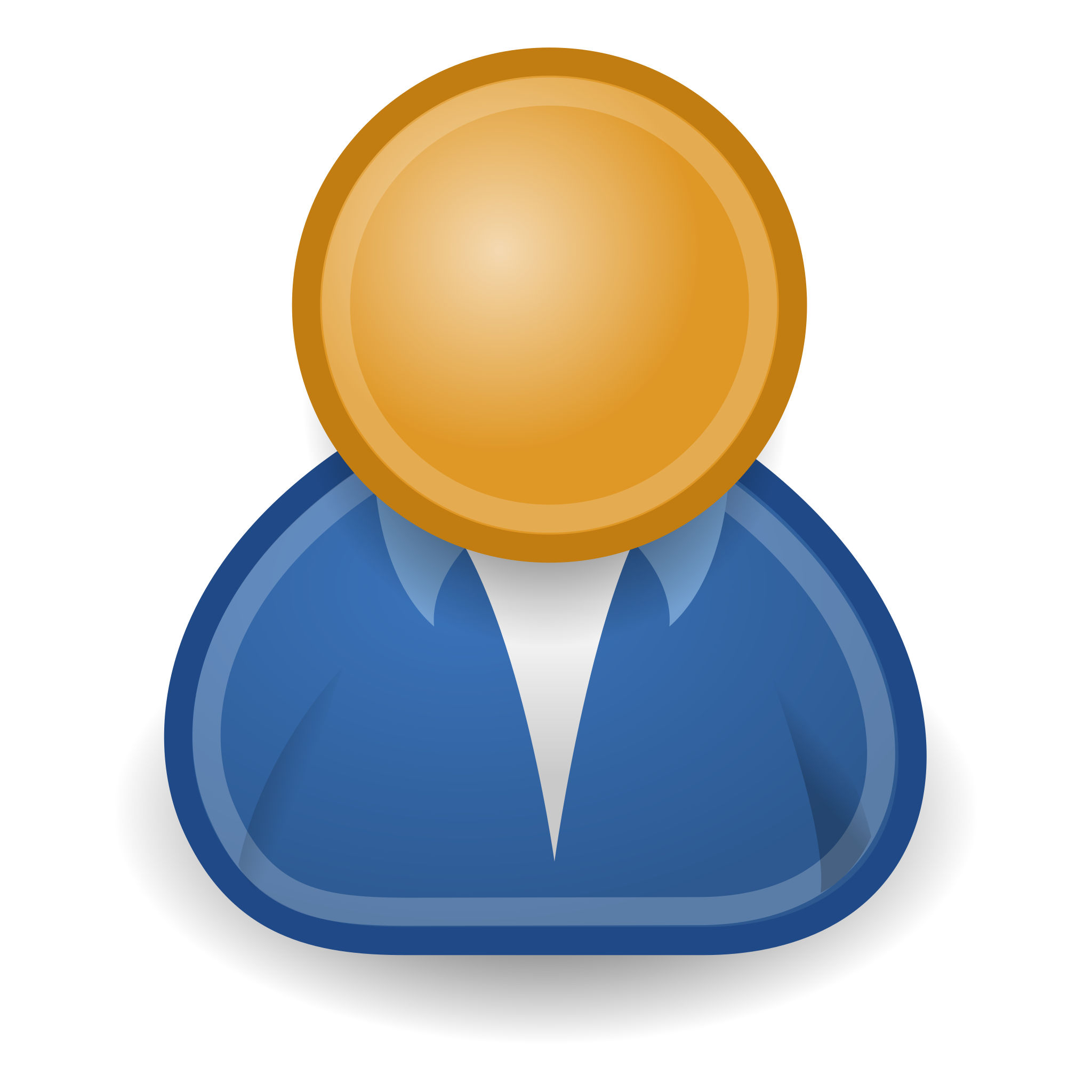 steal
username
password
attacker
1
2
3
victim
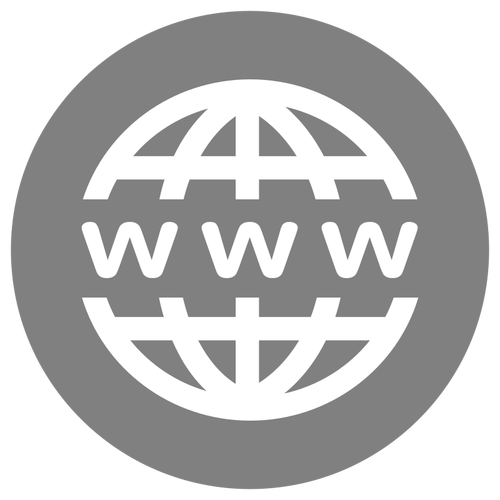 browse, auth
http(s)
fake website hosted in cloud
Phishing Evolution: apps, fake domain, ssl cert, user/pwd
+cloud
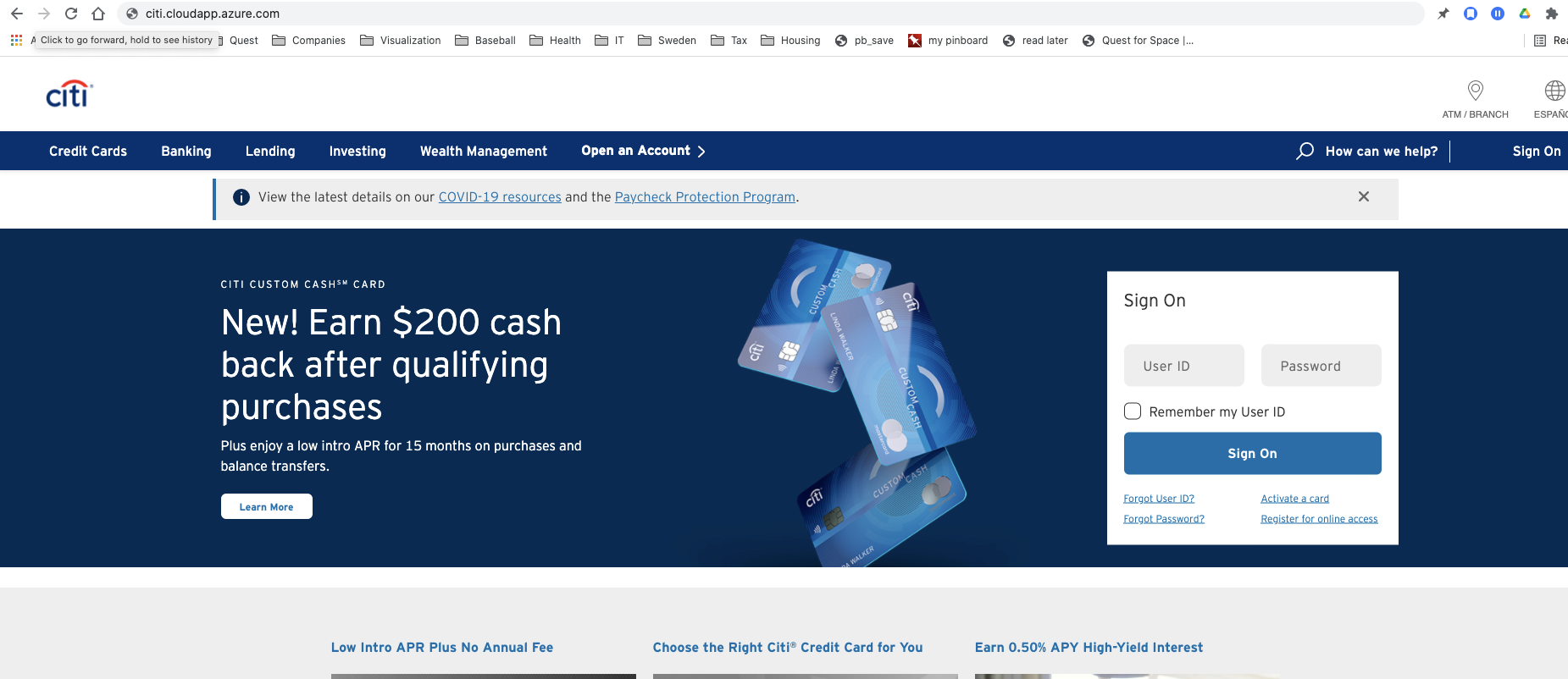 phish
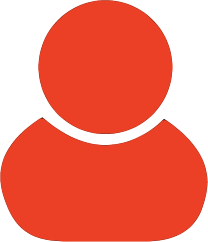 smtp
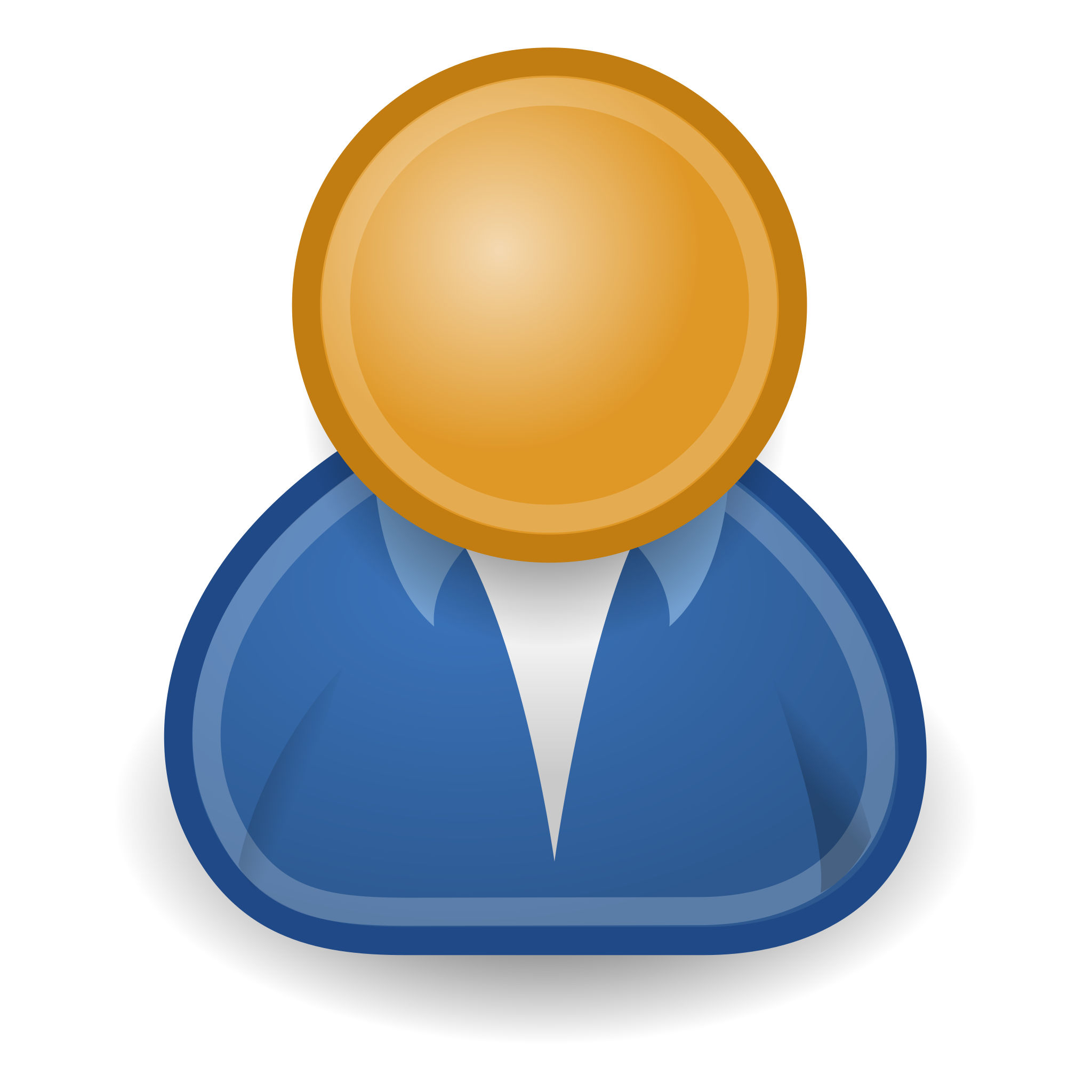 steal
username
password
attacker
1
2
3
victim
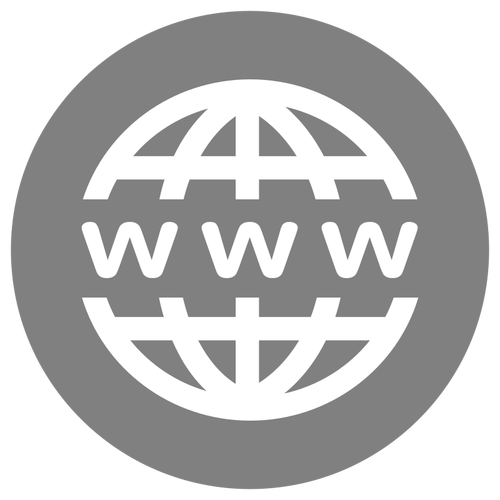 browse, auth
http(s)
fake website hosted in cloud
Phishing Evolution: fake domain, apps, ssl cert, user/pwd
controls
link analysis (domain/URLs/certs)
sender reputation
phish
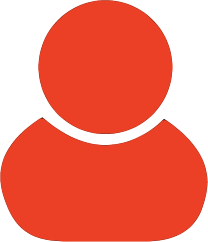 smtp, sms, IM, chat...
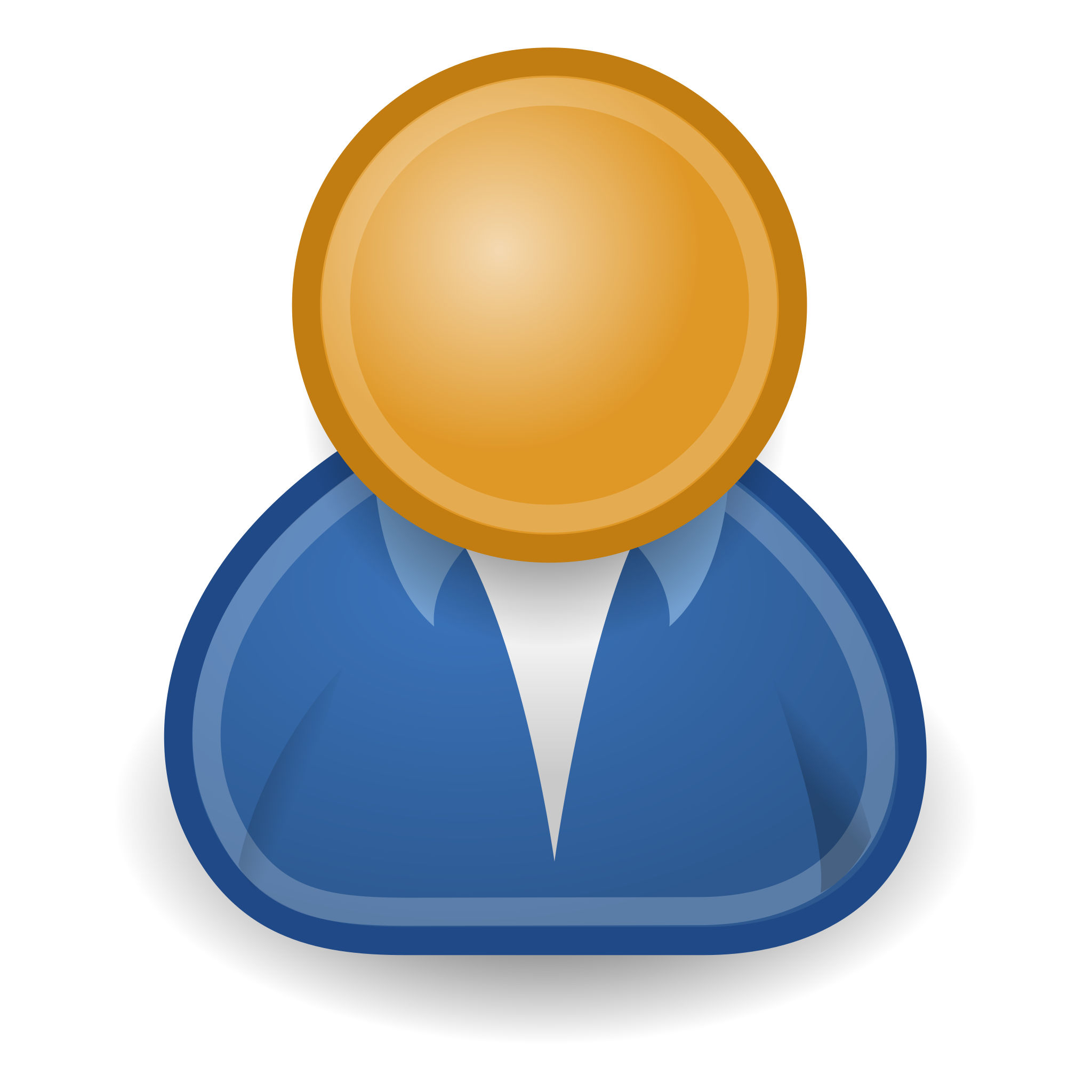 steal
username
password
attacker
1
2
3
victim
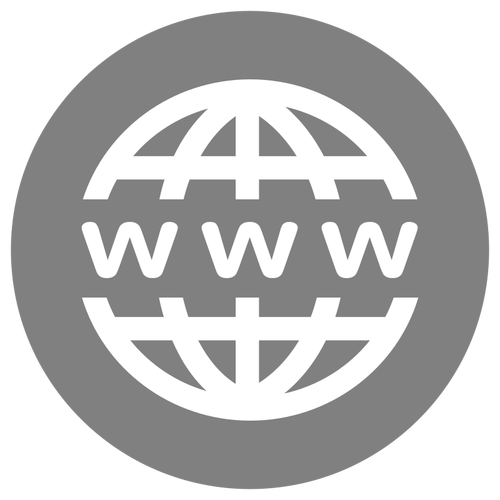 browse, auth
MFA
IP allow policies
link analysis (domain/URLs/certs)
content inspection (creds)
http(s)
fake website
Phishing Evolution: OAuth 2.0 auth code grant[1]
+cloud app authorization
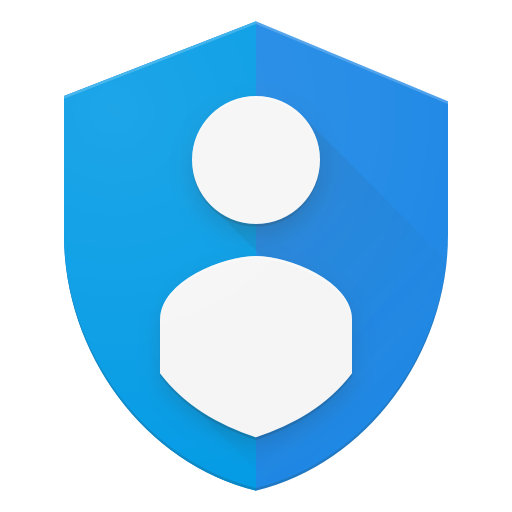 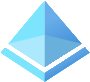 Azure AD
Google Identity
OAuth Tokens
access token
refresh token
Authenticate and Authorize
Authenticate (MFA)
Authorize permissions (scopes)
Identity Platform
1
2
3
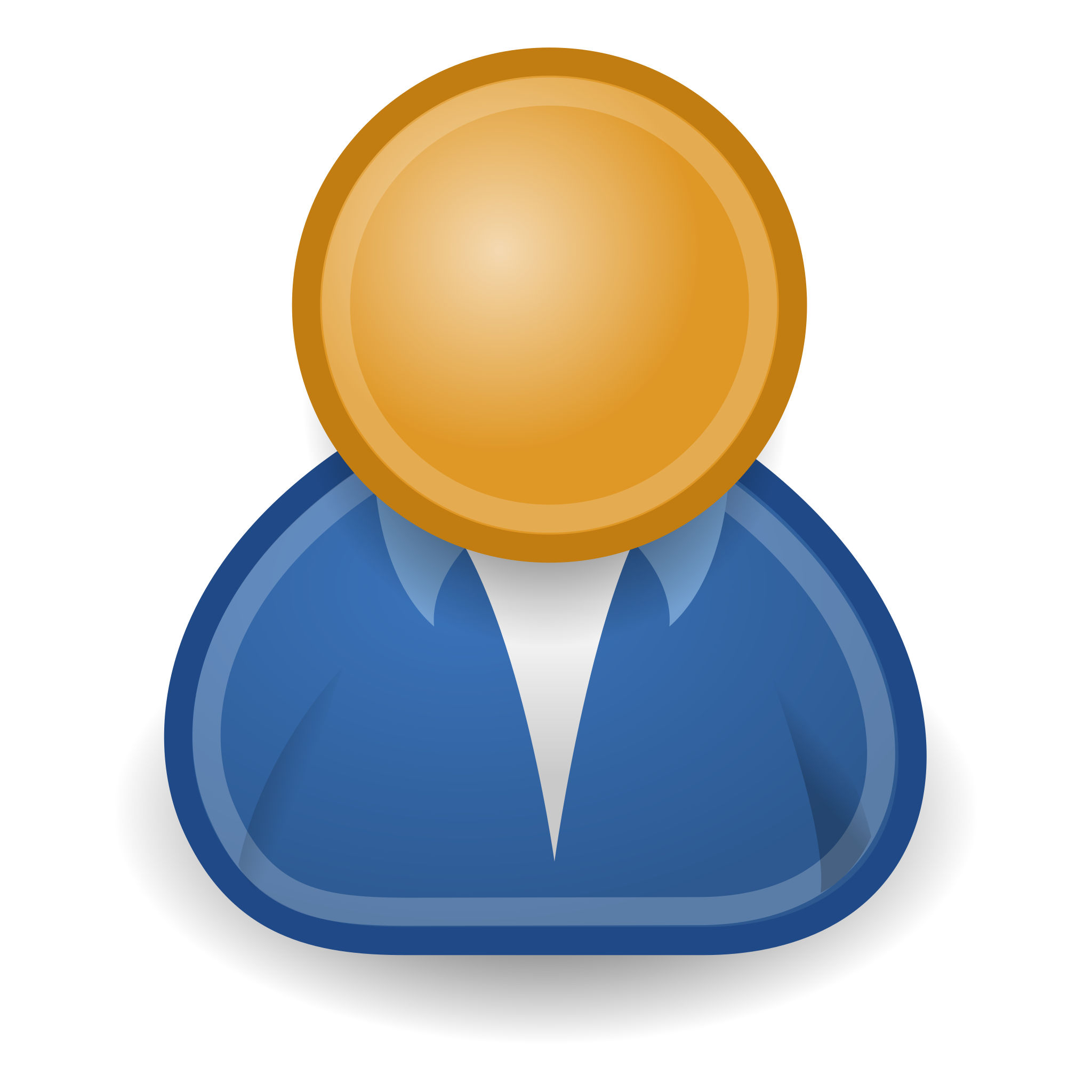 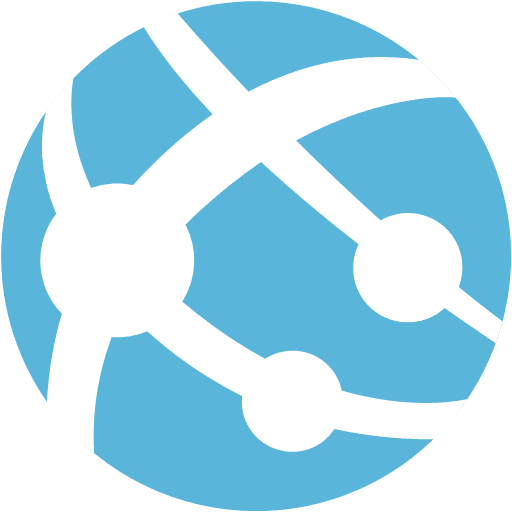 Request Authorization
Request permissions (scopes)
Redirect user to Identity Platform (authorization service)
User
Application
(client, device)
[1] https://datatracker.ietf.org/doc/html/rfc6749#page-24
Phishing Evolution: OAuth 2.0 auth code grant
+cloud app authorization: Payments
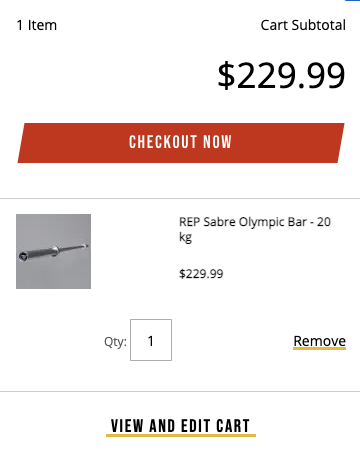 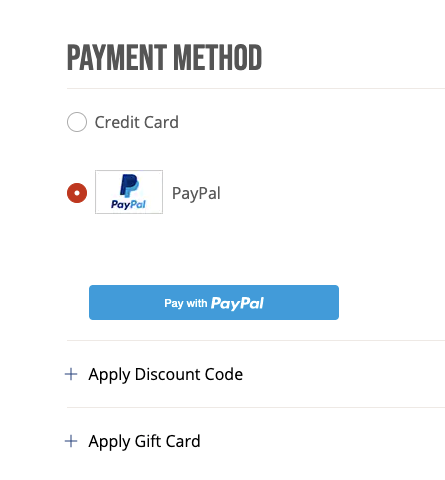 Phishing Evolution: OAuth 2.0 auth code grant
+cloud app authorization: Payments
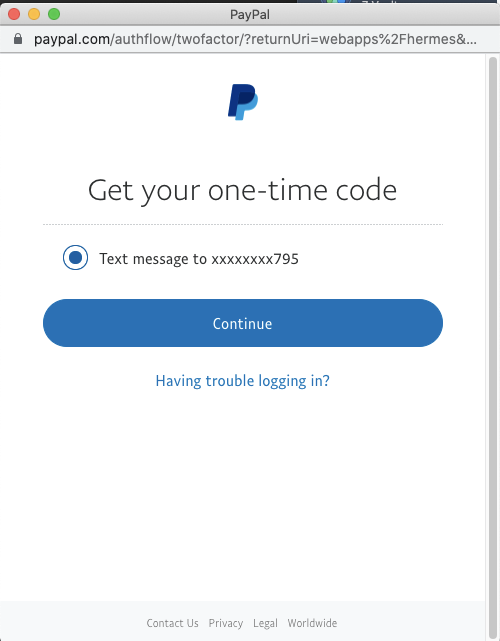 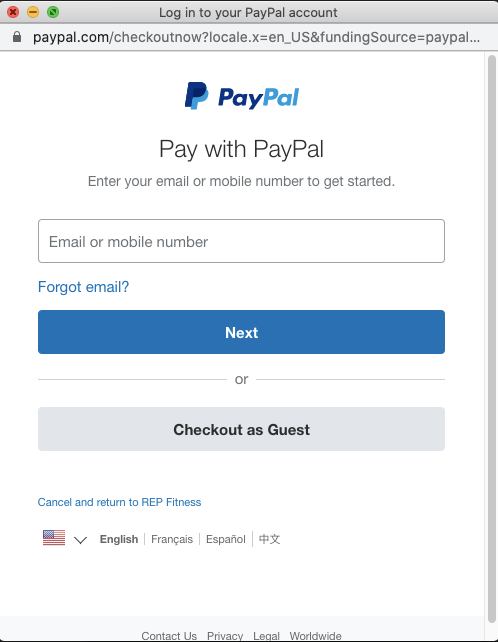 Phishing Evolution: OAuth 2.0 auth code grant
+cloud app authorization: Payments
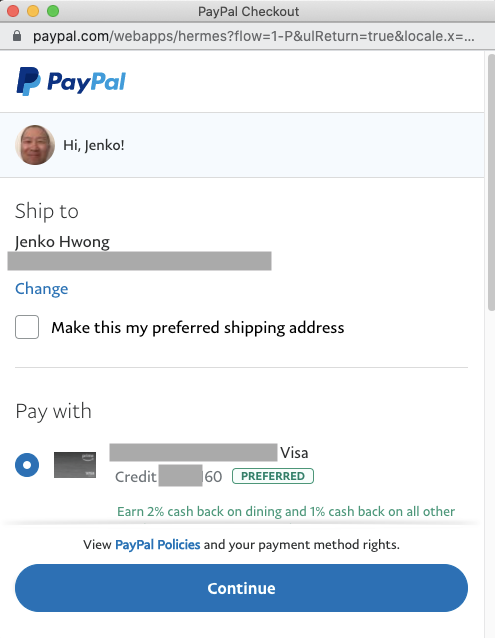 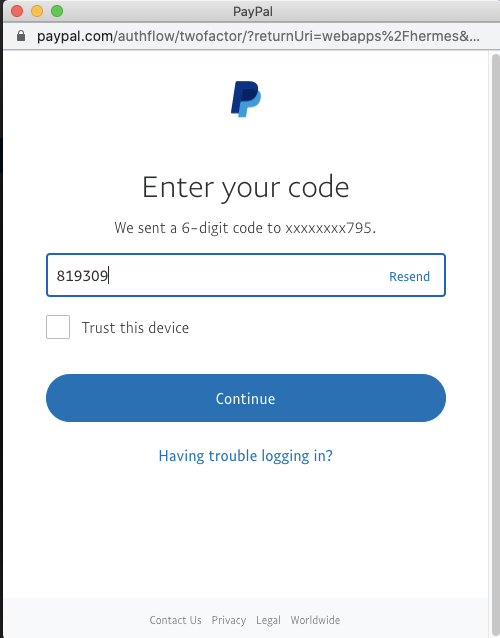 Phishing Evolution: OAuth 2.0 auth code grant
+cloud app authorization: GCP CLI
$ gcloud auth login joeblogs@centeneo.com --launch-browser --force
Your browser has been opened to visit:
https://accounts.google.com/o/oauth2/auth?response_type=code&client_id=32555940559.apps.googleusercontent.com&redirect_uri=http%3A%2F%2Flocalhost%3A8085%2F&scope=openid+https%3A%2F%2Fwww.googleapis.com%2Fauth%2Fuserinfo.email+https%3A%2F%2Fwww.googleapis.com%2Fauth%2Fcloud-platform+https%3A%2F%2Fwww.googleapis.com%2Fauth%2Fappengine.admin+https%3A%2F%2Fwww.googleapis.com%2Fauth%2Fcompute+https%3A%2F%2Fwww.googleapis.com%2Fauth%2Faccounts.reauth&state=IMWlTK5Vlfab5gl4hKrleOxsylObop&access_type=offline&code_challenge=gU8ezZryqHCwAPyai2OLKaU-iPvbR62biGjQgGV6IRE&code_challenge_method=S256
Phishing Evolution: OAuth 2.0 auth code grant
+cloud app authorization: GCP CLI
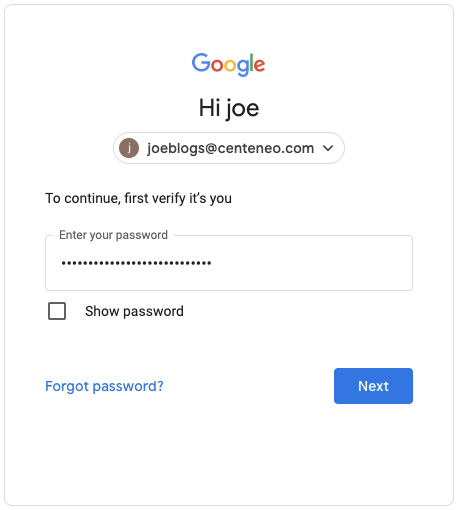 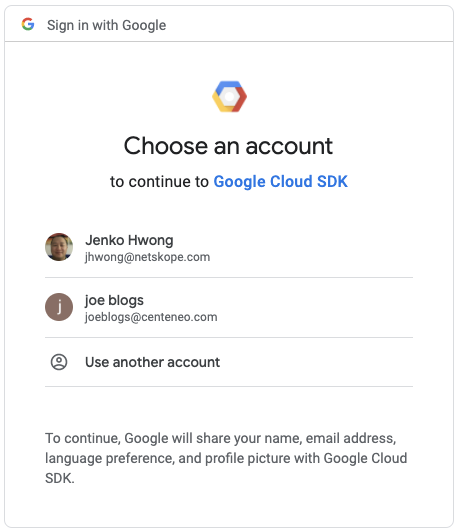 Phishing Evolution: OAuth 2.0 auth code grant
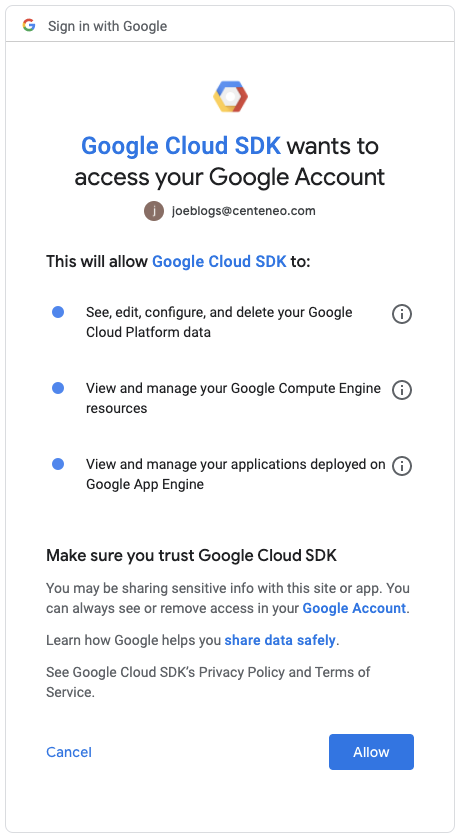 +cloud app authorization: GCP CLI
Phishing Evolution
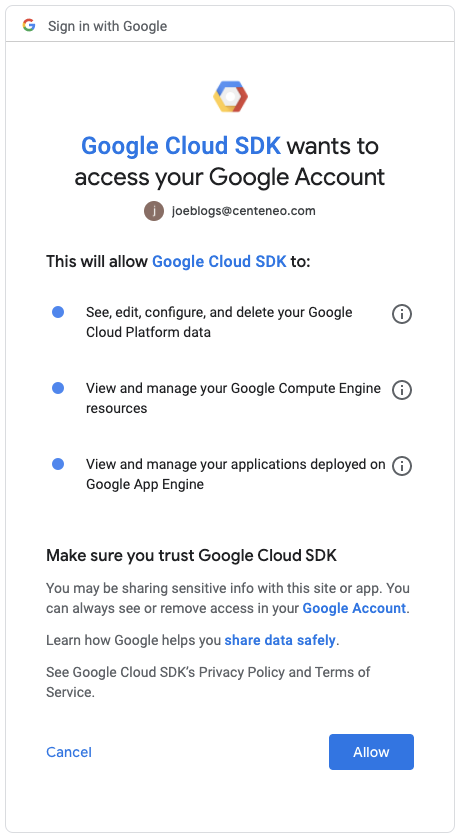 +cloud app authorization: GCP CLI
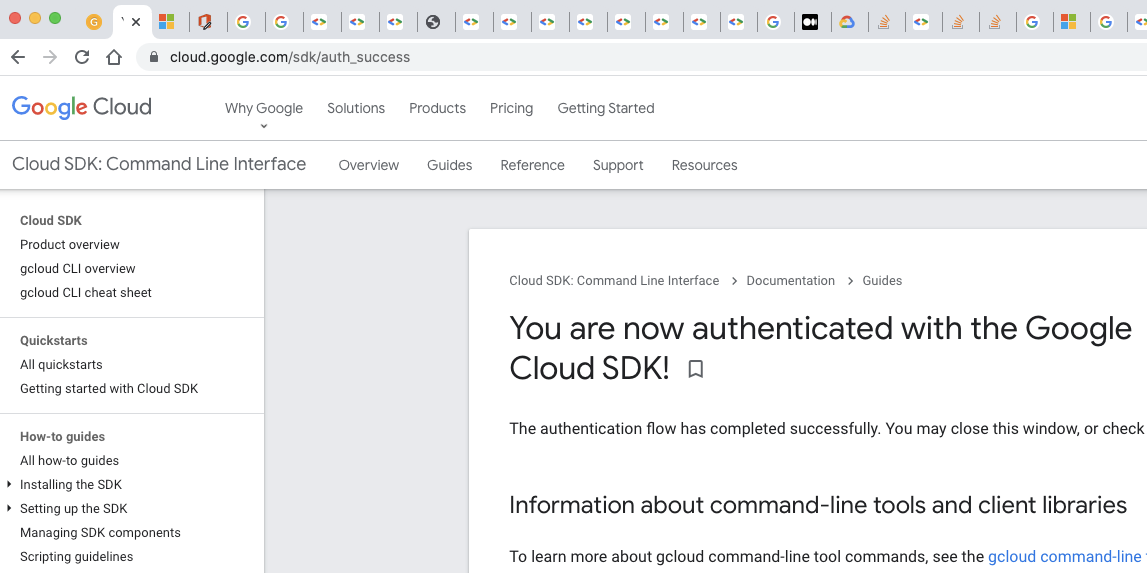 Phishing Evolution: OAuth 2.0 auth code grant
+cloud app authorization: GCP CLI
$ gcloud auth login joeblogs@centeneo.com --launch-browser --force
Your browser has been opened to visit:
https://accounts.google.com/o/oauth2/auth?response_type=code&client_id=32555940559.apps.googleusercontent.com&redirect_uri=http%3A%2F%2Flocalhost%3A8085%2F&scope=openid+https%3A%2F%2Fwww.googleapis.com%2Fauth%2Fuserinfo.email+https%3A%2F%2Fwww.googleapis.com%2Fauth%2Fcloud-platform+https%3A%2F%2Fwww.googleapis.com%2Fauth%2Fappengine.admin+https%3A%2F%2Fwww.googleapis.com%2Fauth%2Fcompute+https%3A%2F%2Fwww.googleapis.com%2Fauth%2Faccounts.reauth&state=IMWlTK5Vlfab5gl4hKrleOxsylObop&access_type=offline&code_challenge=gU8ezZryqHCwAPyai2OLKaU-iPvbR62biGjQgGV6IRE&code_challenge_method=S256
You are now logged in as [joeblogs@centeneo.com].
$
Phishing Evolution: fake OAuth login
+cloud app authorization
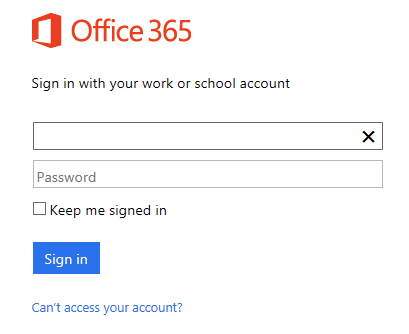 Phishing Evolution: fake OAuth login, check creds
+cloud app authorization
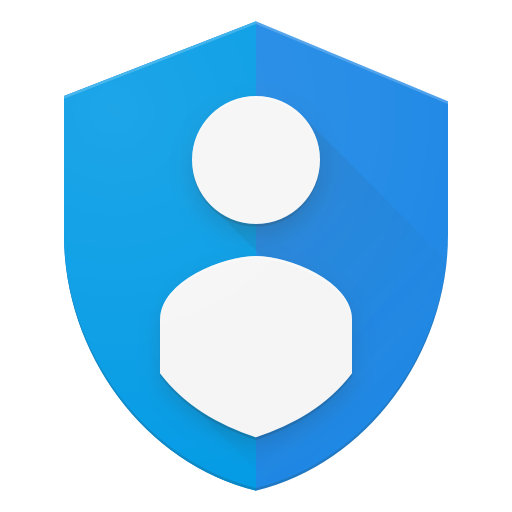 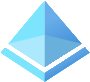 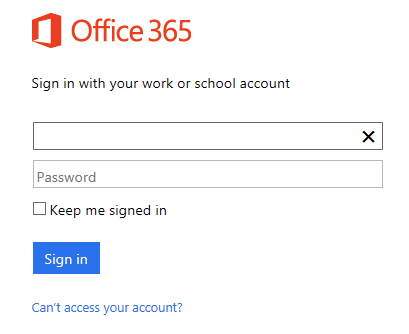 Real-time creds validation (APIs)[1]



Based on pass/fail, redirect user to valid domains (stealth, creds validation upfront)
Azure AD
Google Identity
[1] https://threatpost.com/office-365-phishing-attack-leverages-real-time-active-directory-validation/159188/
Phishing Evolution: fake OAuth login, check creds
+cloud app authorization
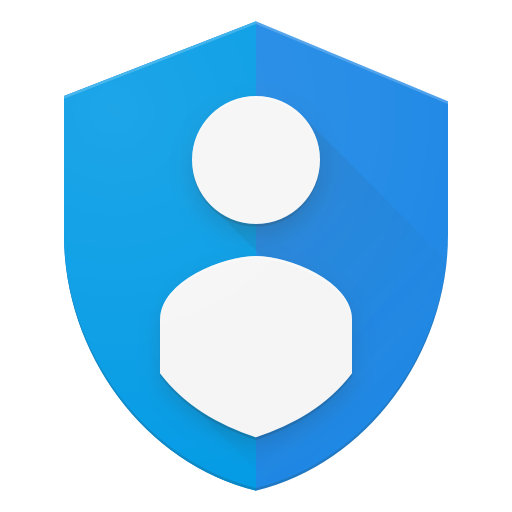 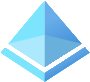 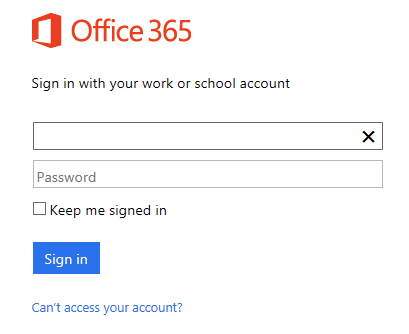 Real-time creds validation (APIs)[1]



Controls
MFA, IP allow policies
link analysis (domain/URLs/certs)
content inspection (creds)
sender reputation
Azure AD
Google Identity
[1] https://threatpost.com/office-365-phishing-attack-leverages-real-time-active-directory-validation/159188/
Phishing Evolution: OAuth 2.0 auth code grant
+cloud app authorization protocol -- why do we care ?
Hijack session tokens, not creds
REST APIs <=> remote exploit vs endpoint
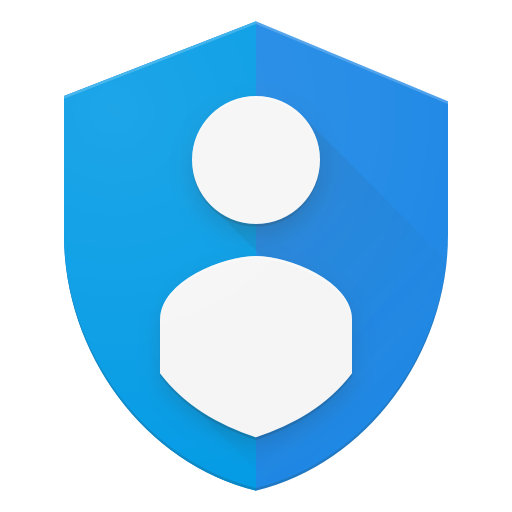 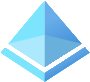 Oauth tokens
{ "access_token": "ya29.a0ARrdaM9...",
  "refresh_token": "1//06S3lSKyEHY…",
  "scope": "https://www.googleapis...",
  "expires_in": 3599,
  "token_type": "Bearer"
}
Azure AD
Google Identity
Authenticate and Authorize
GET https://accounts.google.com/o/oauth2/v2/auth?
client_id=32555940559.apps.googleusercontent.com&
response_type=code&
scope=https://www.googleapis.com/auth/cloud-platform&
access_type=offline&redirect_uri=www.myapp.com:9000

(authenticate, MFA, consent to scopes)
Identity Platform
1
2
3
5
6
4
Request oauth tokens
POST https://www.googleapis.com/oauth2/v4/token
client_id=32555940559.apps.googleusercontent....&
scope=https://www.googleapis.com/auth/cloud...&
client_secret=JqQXA298PB…&
code=AwABAAAAvPM1KaP…&
redirect_uri=www.myapp.com:9000
Redirect URL with Authorization Code
GET http://www.myapp.com:9000?
code=AwABAAAAvPM1KaP...
Redirect to Identity Platform
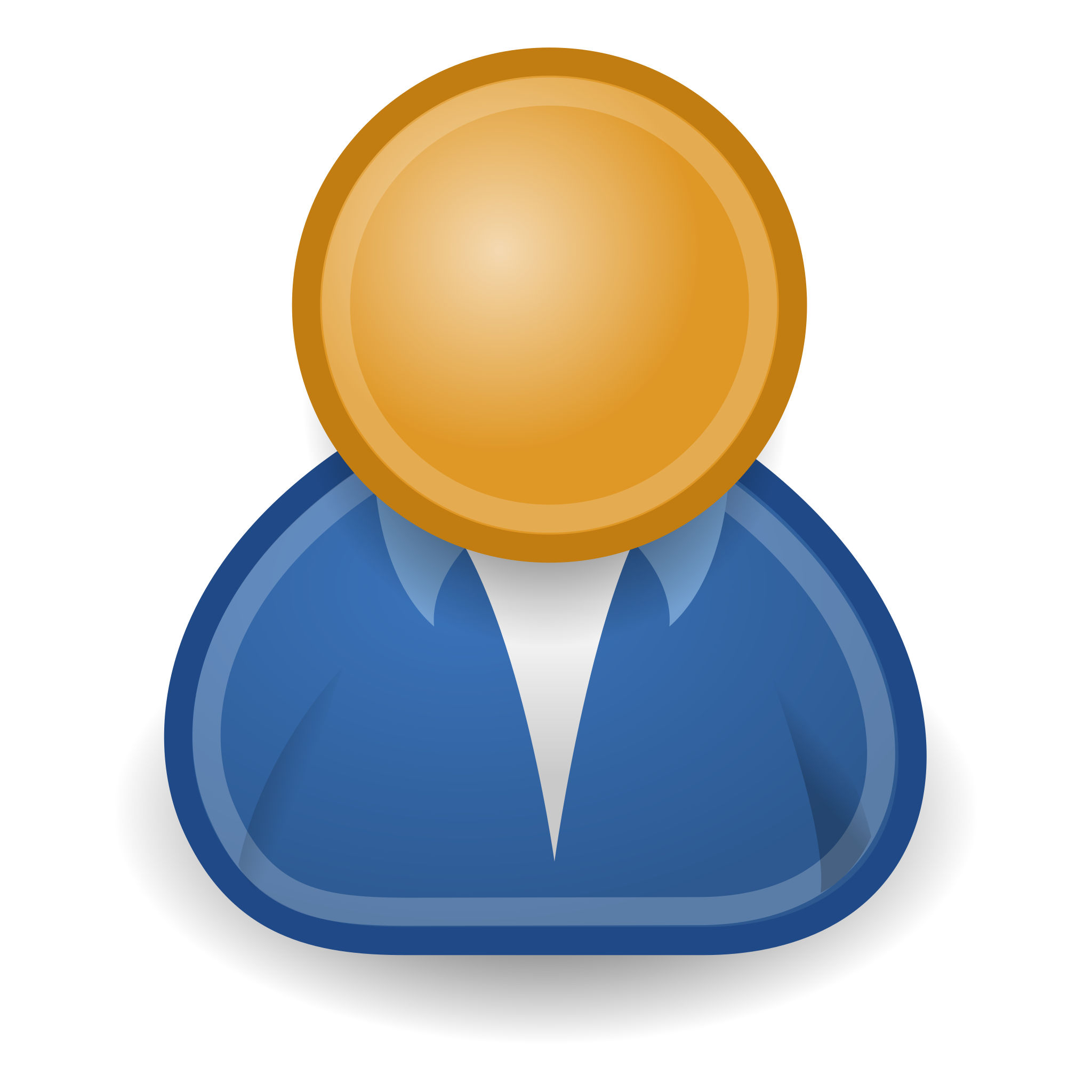 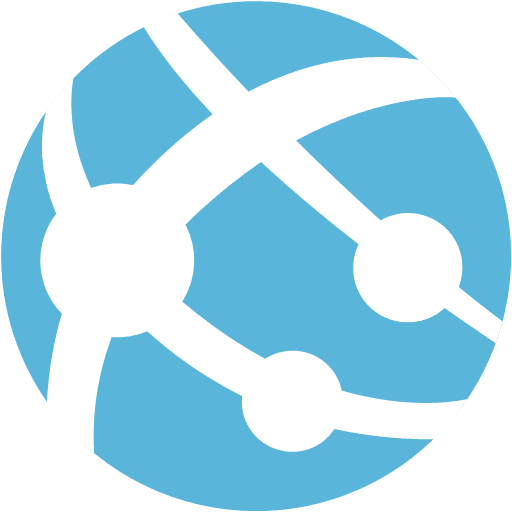 Login / Checkout / Install App
User
Application
(client, device)
Phishing Evolution: OAuth 2.0 illicit consent grants
+cloud app authorization protocol
Malicious registered application
Get user consent for wide scopes / permissions
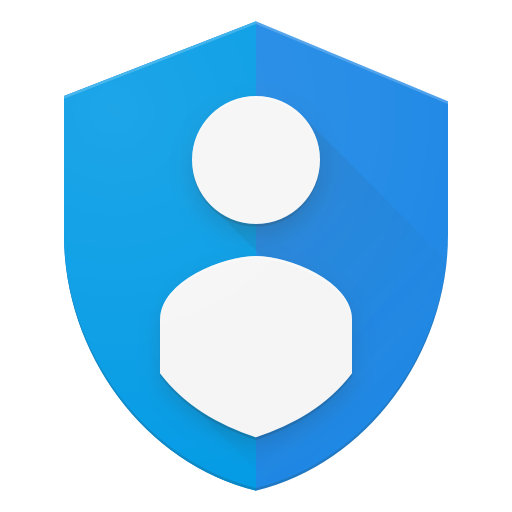 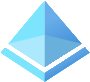 Oauth tokens
{ "access_token": "ya29.a0ARrdaM9...",
  "refresh_token": "1//06S3lSKyEHY…",
  "scope": "https://www.googleapis...",
  "expires_in": 3599,
  "token_type": "Bearer"
}
Azure AD
Google Identity
Authenticate and Authorize
GET https://accounts.google.com/o/oauth2/v2/auth?
client_id=32555940559.apps.googleusercontent.com&
response_type=code&
scope=https://www.googleapis.com/auth/cloud-platform&
access_type=offline&redirect_uri=www.myapp.com:9000

(authenticate, MFA, consent to scopes)
Identity Platform
3
5
6
4
1
2
Request oauth tokens
POST https://www.googleapis.com/oauth2/v4/token
client_id=32555940559.apps.googleusercontent....&
scope=https://www.googleapis.com/auth/cloud...&
client_secret=JqQXA298PB…&
code=AwABAAAAvPM1KaP…&
redirect_uri=www.myapp.com:9000
Redirect URL with Authorization Code
GET http://www.myapp.com:9000?
code=AwABAAAAvPM1KaP...
Redirect to Identity Platform
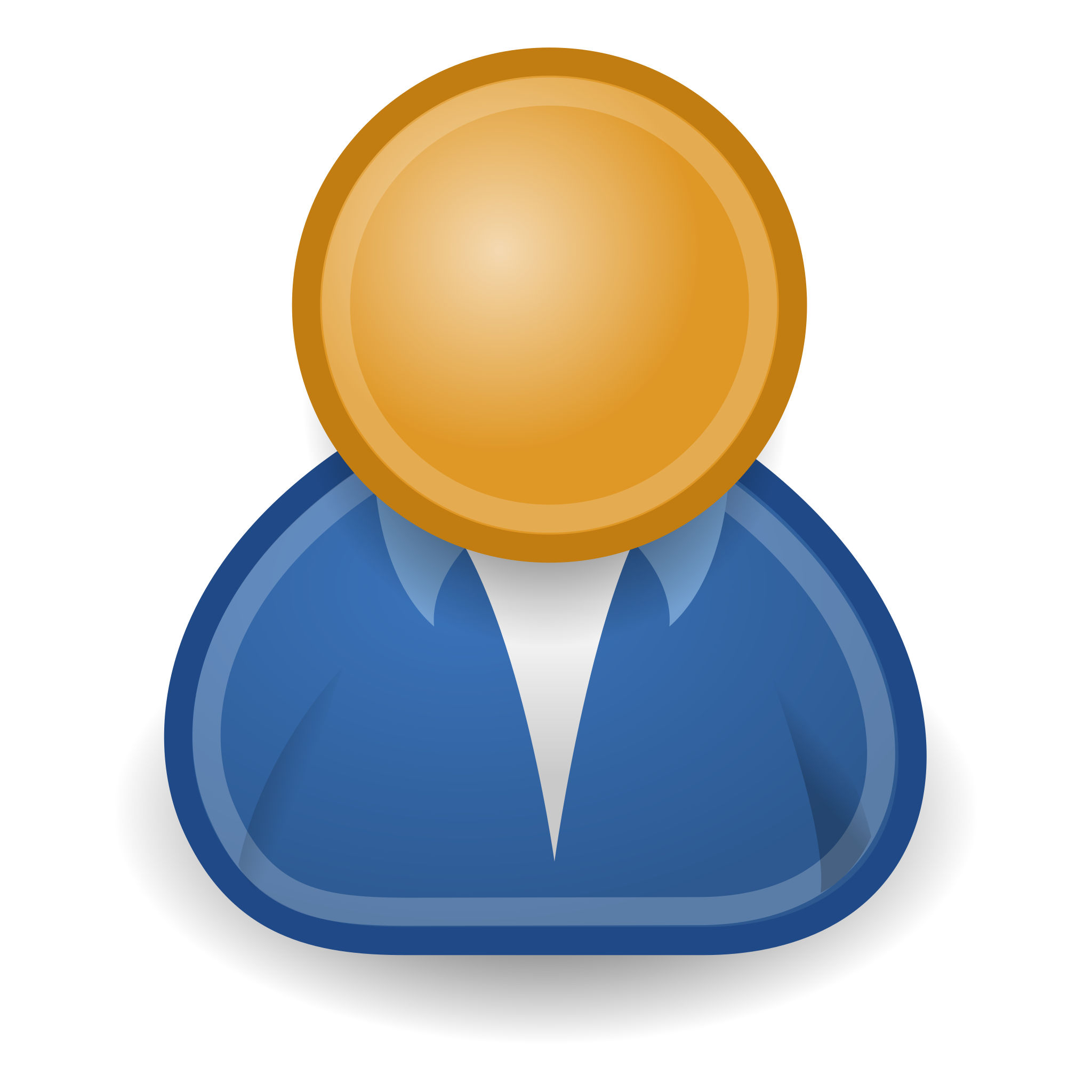 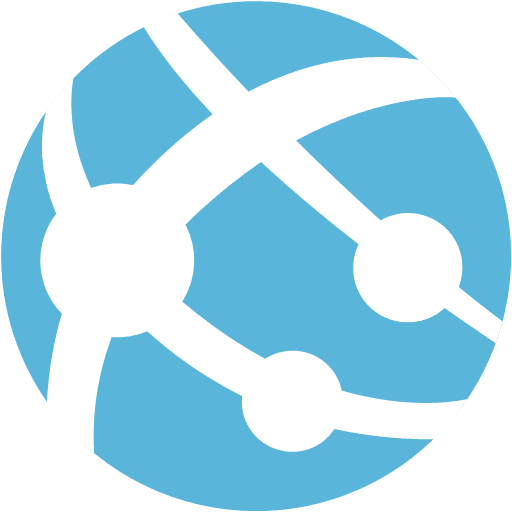 Login / Checkout / Install App
User
Application
(client, device)
Phishing Evolution: OAuth 2.0 illicit consent grants[1]
+cloud app authorization protocol
[2]
Malicious registered application
Get user consent for wide scopes / permissions
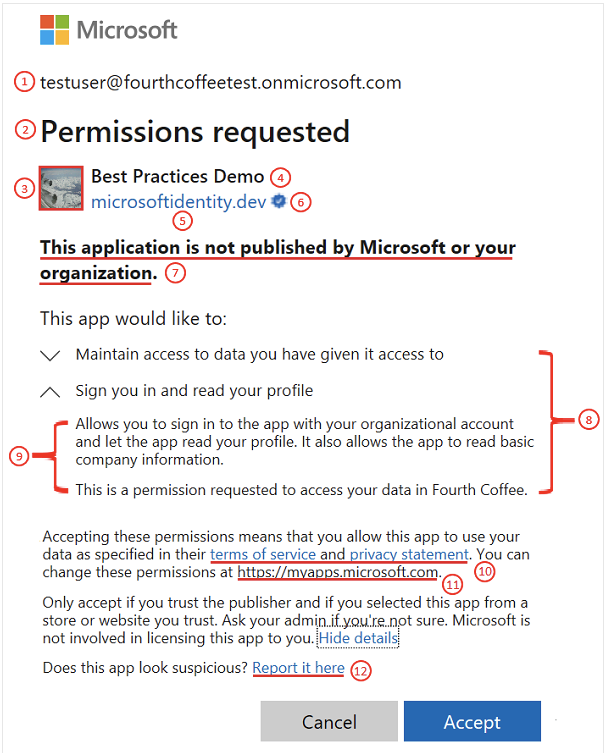 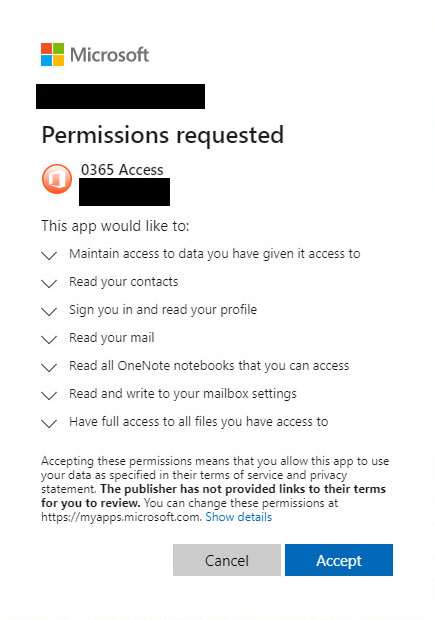 Controls
Prevent users from registering apps in AD
Prevent users from consenting
[1] https://www.bleepingcomputer.com/news/security/phishing-attack-hijacks-office-365-accounts-using-oauth-apps/
[2] https://docs.microsoft.com/en-us/azure/active-directory/develop/application-consent-experience
Phishing Evolution: OAuth 2.0 device code authorization[1]
what's the purpose? to provide easier authentication/authorization on limited input devices e.g. smart TVs
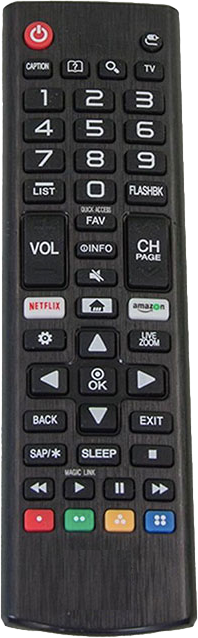 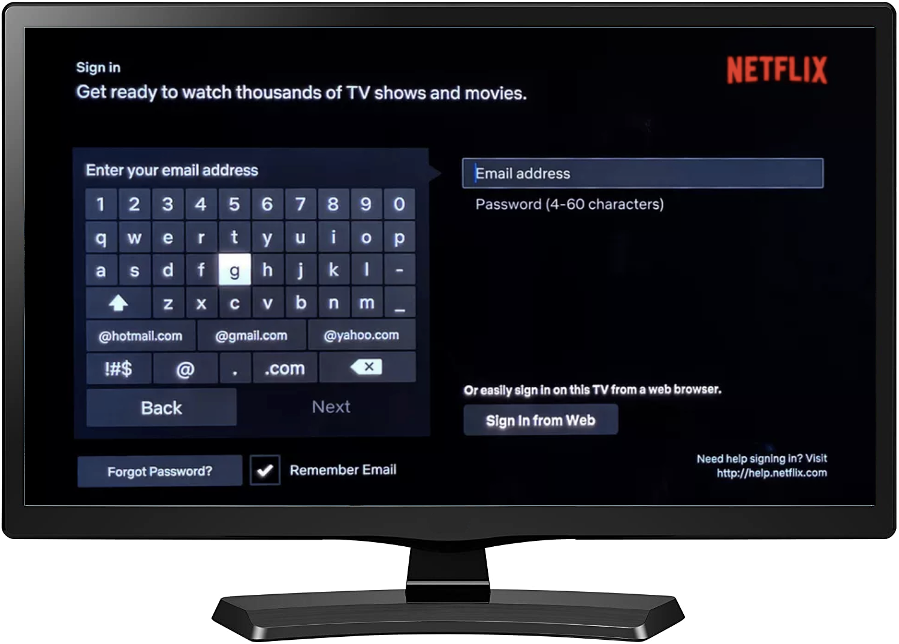 [1] https://datatracker.ietf.org/doc/html/rfc8628
“I think there's an RFC for that.”
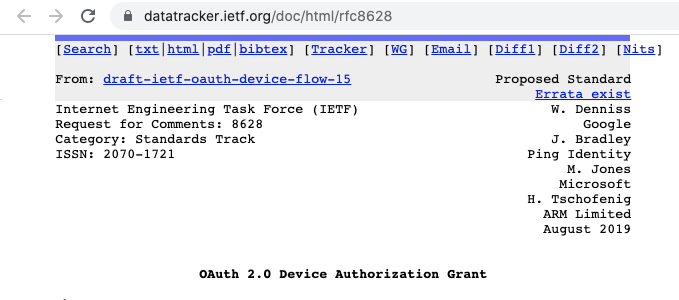 which, when implemented, looks something like this on your TV
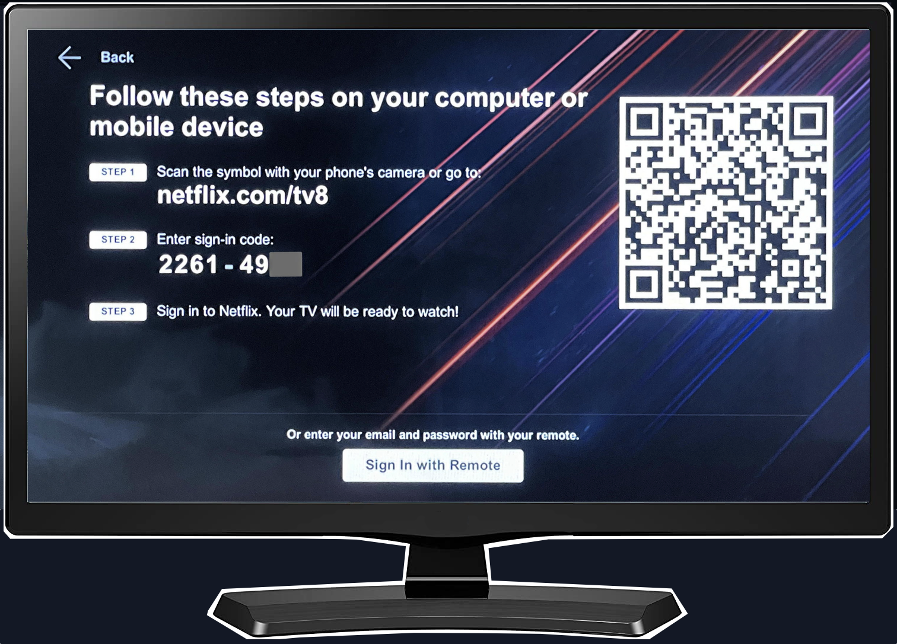 with the real sign-in on a computer or mobile phone
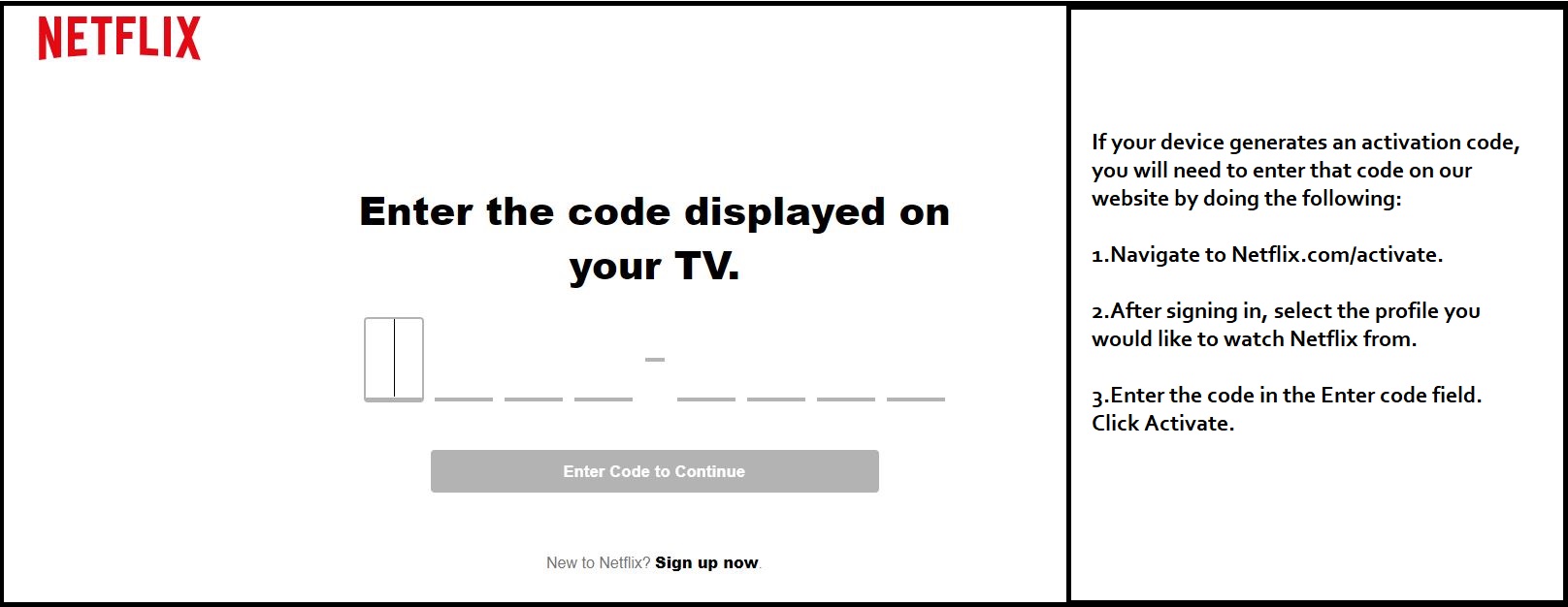 Unusability is the father of insecurity
Phishing Evolution: OAuth 2.0 device code authorization[1]
+cloud app authorization protocol
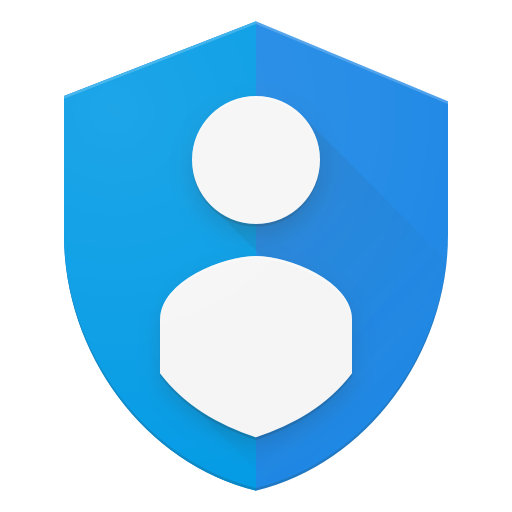 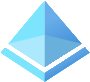 Azure AD
Google Identity
Get user/device codes
Identity Platform
1
2
4
5
3
Retrieve
oauth tokens
client_id
device_code
Authenticate and Authorize
1. Goes to www.google.com/device
2. Enters: ZLGG-LOSP
3. Authenticates, including MFA
Instruct user to login
on computer/smartphone
"1. Go to www.google.com/device
  2. Enter user code: ZLGG-LOSP"
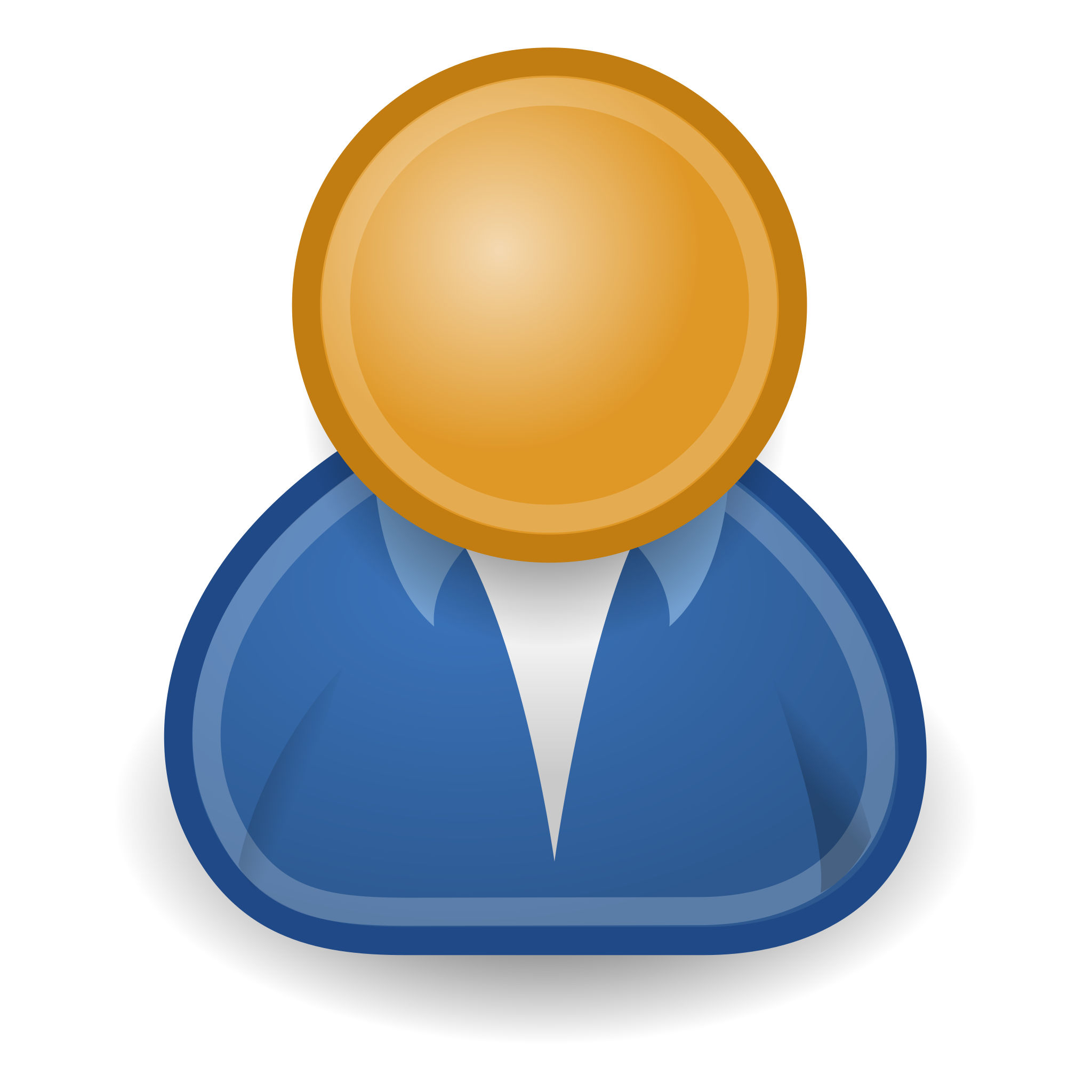 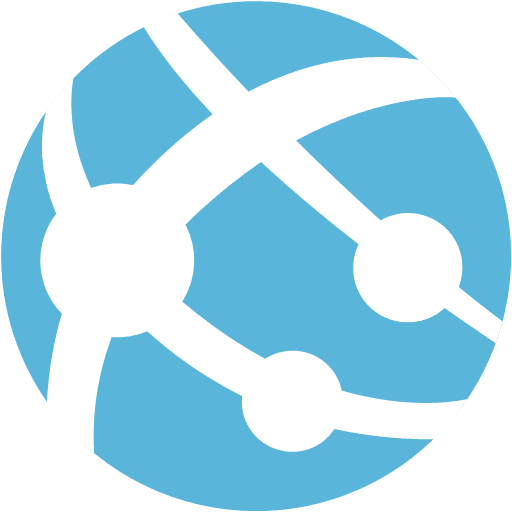 Login
User
Device
(client, app)
[1] https://datatracker.ietf.org/doc/html/rfc8628
Demo: OAuth 2.0 device code authorization
Dr. Nestori Syynimaa: https://o365blog.com/post/phishing/

Usability => insecurity
A different auth flow => opportunity
Implementation quirks
Phishing Evolution: OAuth 2.0 device code authorization
+cloud app authorization protocol
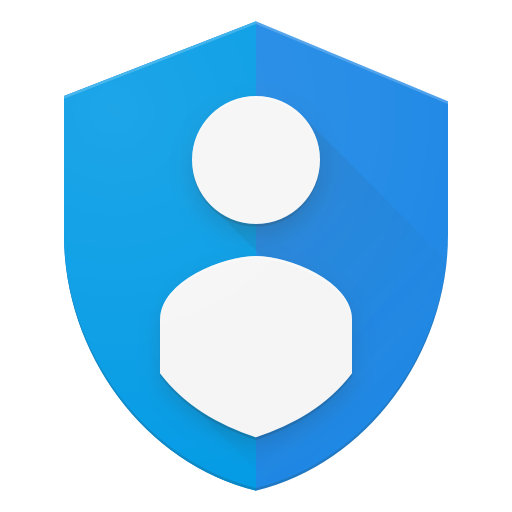 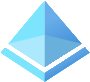 Get user/device codes
POST https://login.microsoftonline.com/common/oauth2/devicecode?api-version=1.0
client_id=d3590ed6-52b3-4102-aeff-aad2292ab01c&
resource=https://outlook.office365.com
Azure AD
Google Identity
Poll for
oauth tokens
client_id
device_code
Identity Platform
1
3
2
5
6
4
7
Authenticate and Authorize
1. Goes to www.google.com/device
2. Enters: ZLGG-LOSP
3. Authenticates, including MFA
User/device codes
{ "device_code": "AH-1NgM6boio...",
  "verification_url":
  "https://www.google.com/device",
  "user_code": "ZLGG-LQSP",
  "expires_in": 1800,
  "interval": 5
}
Oauth tokens
{ "access_token": "ya29.a0ARrdaM9...",
  "refresh_token": "1//06S3lSKyEHY…",
}
User code, verification URL
manual instructions:
"1. Go to www.google.com/device
  2. Enter: ZLGG-LOSP"
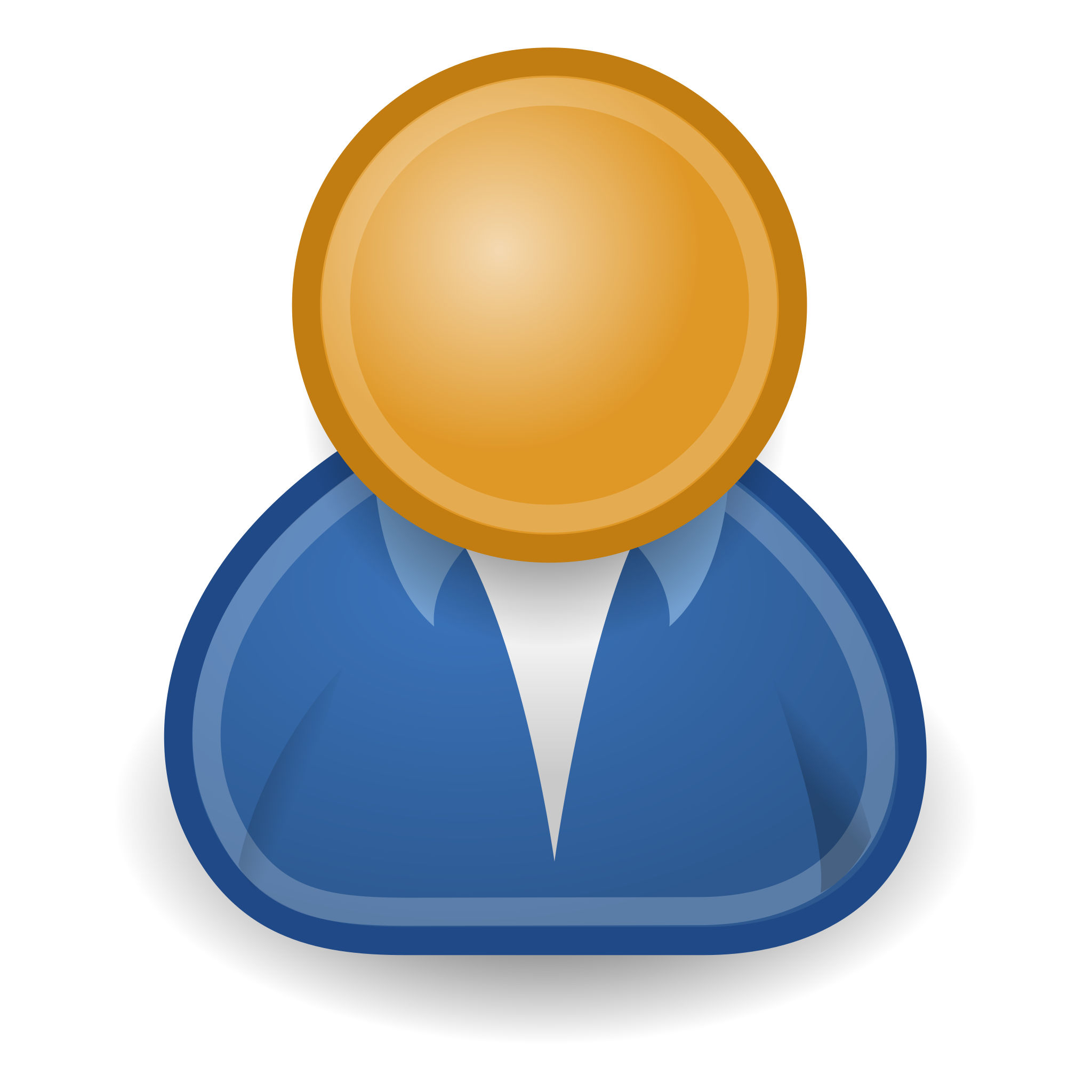 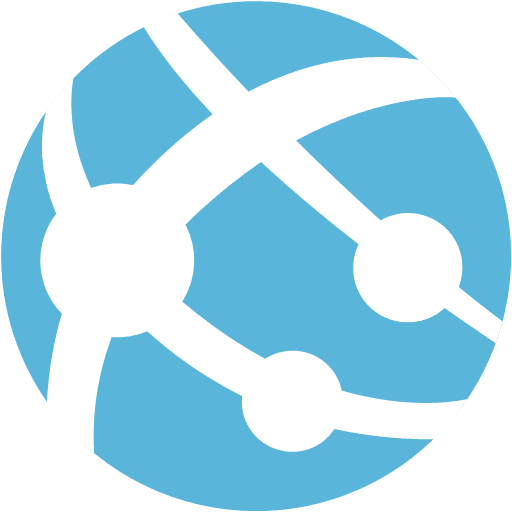 Login
User
Device
(client, app)
Phishing Evolution: OAuth 2.0 device code authorization
microsoft phish
+cloud app authorization protocol
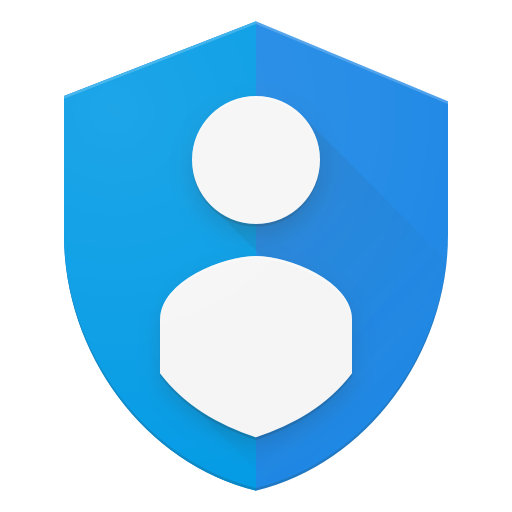 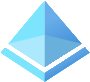 Get user/device codes
POST https://login.microsoftonline.com/common/oauth2/devicecode?api-version=1.0
client_id=d3590ed6-52b3-4102-aeff-aad2292ab01c&
resource=https://outlook.office365.com
Azure AD
Google Identity
Poll for
oauth tokens
client_id
device_code
Identity Platform
1
3
2
5
6
4
7
Authenticate and Authorize
1. Goes to www.google.com/device
2. Enters: ZLGG-LOSP
3. Authenticates, including MFA
User/device codes
{ "device_code": "AH-1NgM6boio...",
  "verification_url":
  "https://www.google.com/device",
  "user_code": "ZLGG-LQSP",
  "expires_in": 1800,
  "interval": 5
}
Oauth tokens
{ "access_token": "ya29.a0ARrdaM9...",
  "refresh_token": "1//06S3lSKyEHY…",
}
Phish
"Here's your promotional product code:
 1. Go to www.google.com/device
 2. Enter: ZLGG-LOSP"
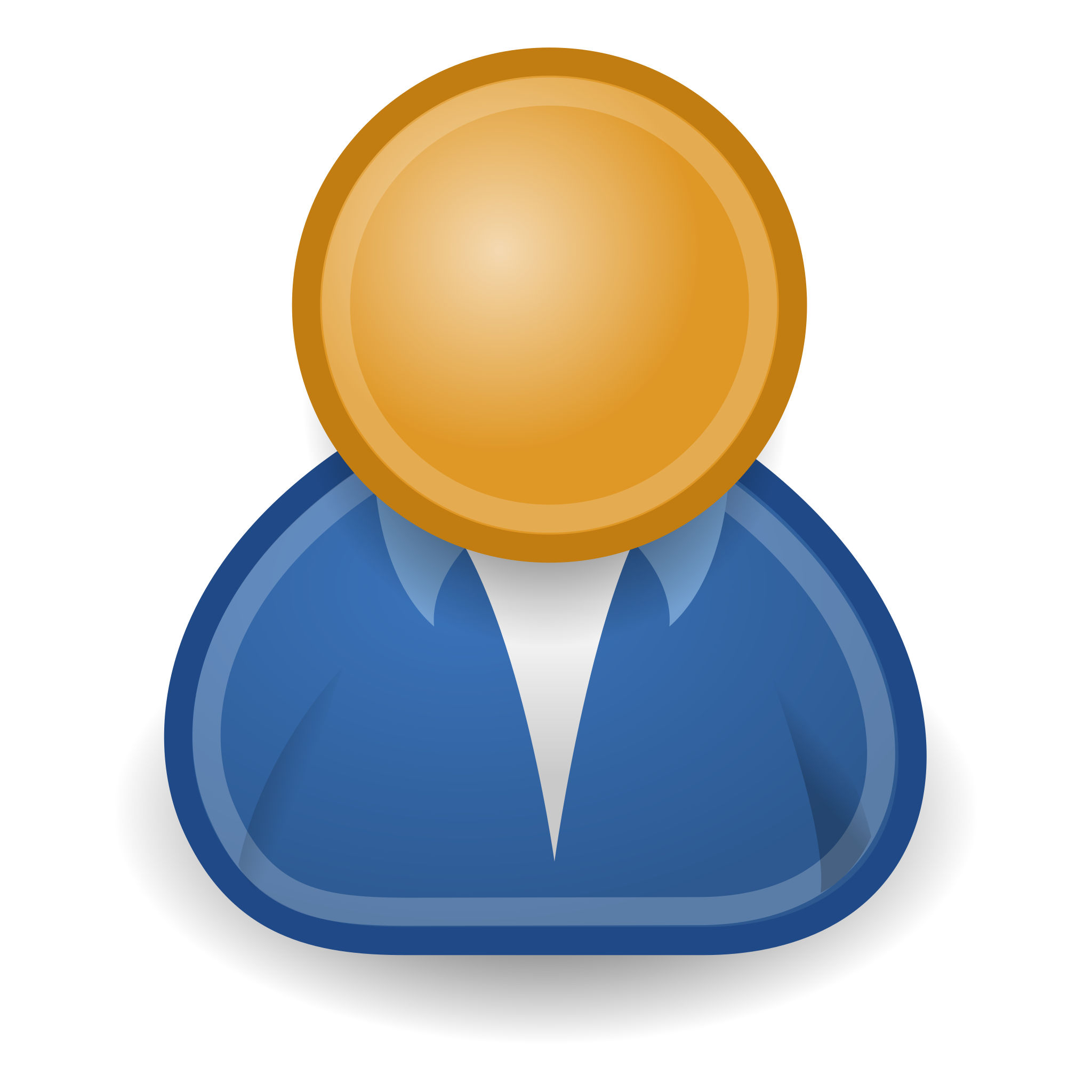 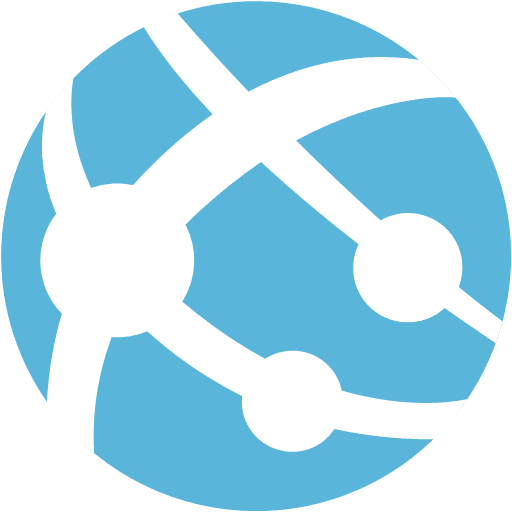 X
X
Login
User
Device
(client, app)
Phishing Evolution: OAuth 2.0 device code authorization
microsoft phish
+cloud app authorization protocol
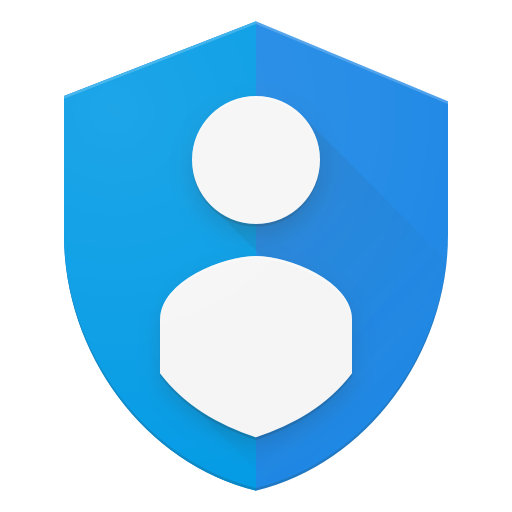 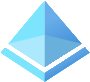 Azure AD
Google Identity
Access Token
{ "scope": "user_impersonation",
  "resource": "https://management.azure.com",
  "access_token": "eyJ0eXAiOiJKV1QiLCJhbG...",
  "refresh_token": "0.AUYAAknJ93kbWUyXs2…",
}
Identity Platform
9
8
Use refresh token to get new access token for Azure
{  "refresh_token": "1//06S3lSKyEHY…",
  "scope": "openid",
  "grant_type": "refresh_token"
  "resource": "https://management.azure.com",
  "client_id": "d3590ed6-52b3-4102-aeff-aad2292ab01c",
}
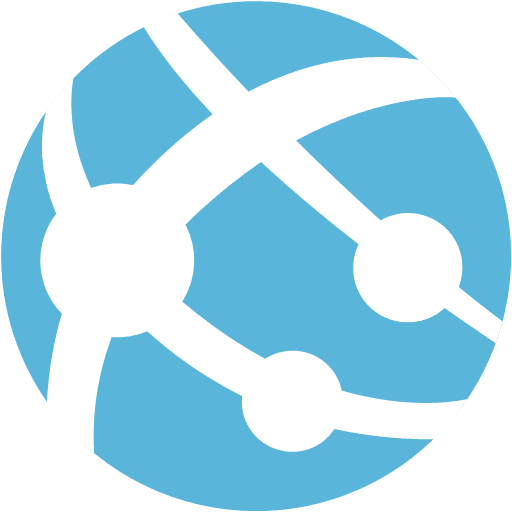 Device
(client, app)
Phishing Evolution: OAuth 2.0 device code authorization
microsoft phish
+cloud app authorization protocol
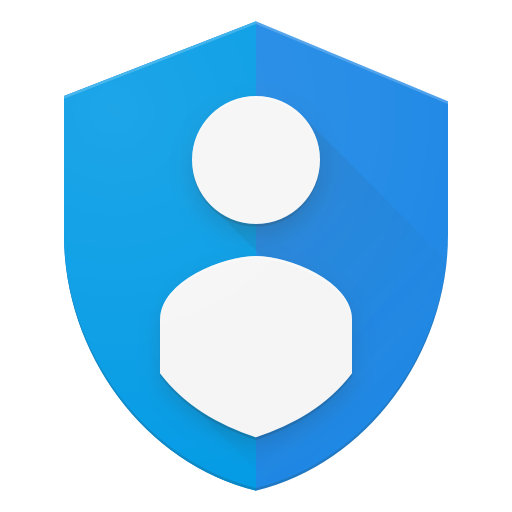 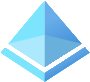 Get user/device codes
POST https://login.microsoftonline.com/common/oauth2/devicecode?api-version=1.0
client_id=d3590ed6-52b3-4102-aeff-aad2292ab01c&
resource=https://outlook.office365.com
No server infrastructure
No registered application, use existing vendor client app
No consent screen
Azure AD
Google Identity
Poll for
oauth tokens
client_id
device_code
Identity Platform
1
3
2
5
6
4
7
Authenticate and Authorize
1. Goes to www.google.com/device
2. Enters: ZLGG-LOSP
3. Authenticates, including MFA
User/device codes
{ "device_code": "AH-1NgM6boio...",
  "verification_url":
  "https://www.google.com/device",
  "user_code": "ZLGG-LQSP",
  "expires_in": 1800,
  "interval": 5
}
Oauth tokens
{ "access_token": "ya29.a0ARrdaM9...",
  "refresh_token": "1//06S3lSKyEHY…",
}
Phish
"Here's your promotional product code:
 1. Go to www.google.com/device
 2. Enter: ZLGG-LOSP"
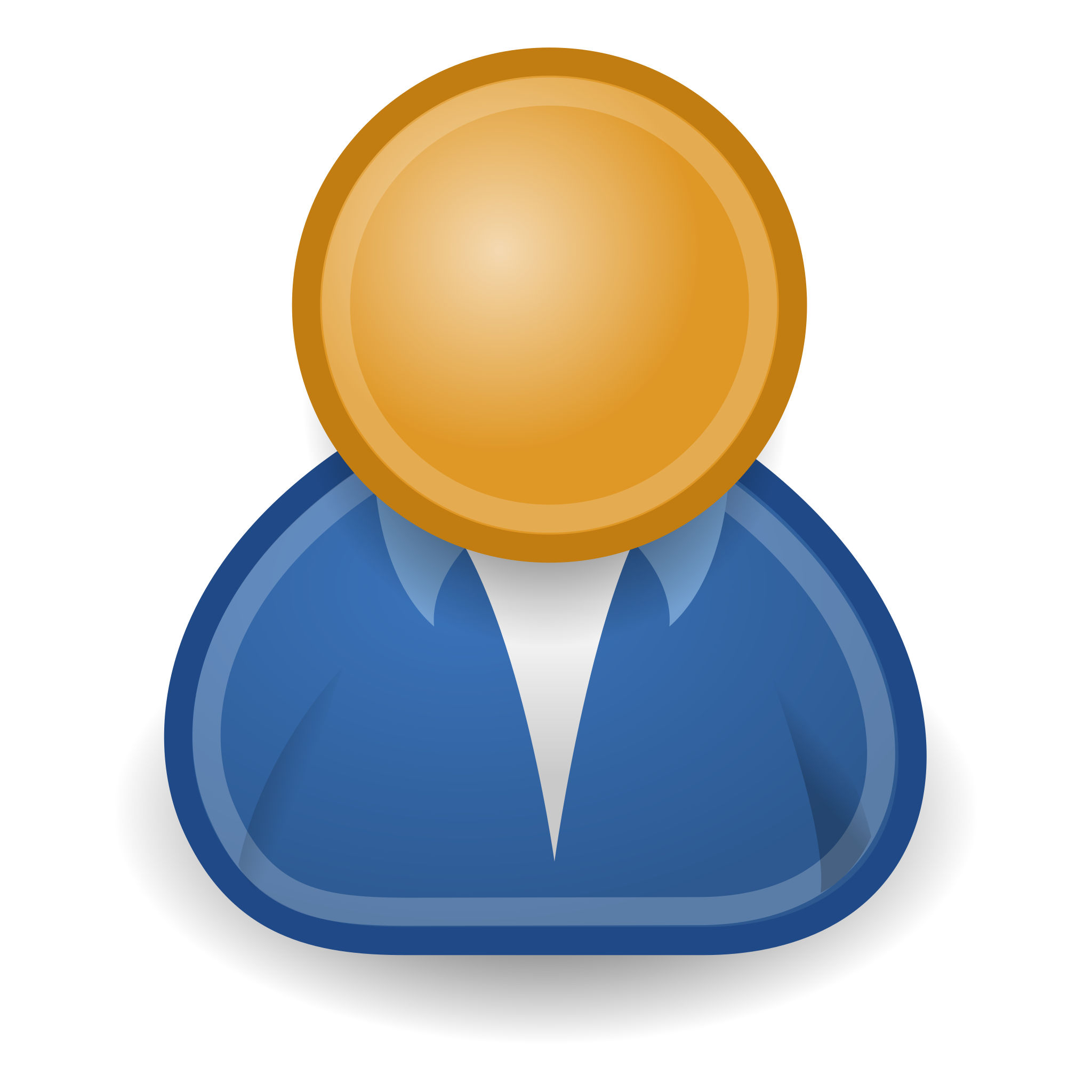 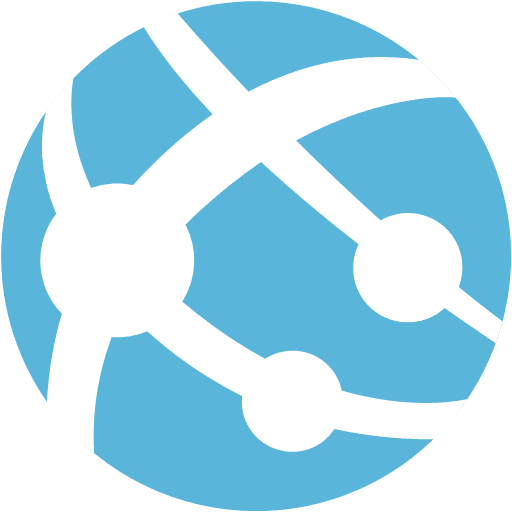 X
X
Login
User
Device
(client, app)
Phishing Evolution: OAuth 2.0 device code authorization
microsoft phish
+cloud app authorization protocol
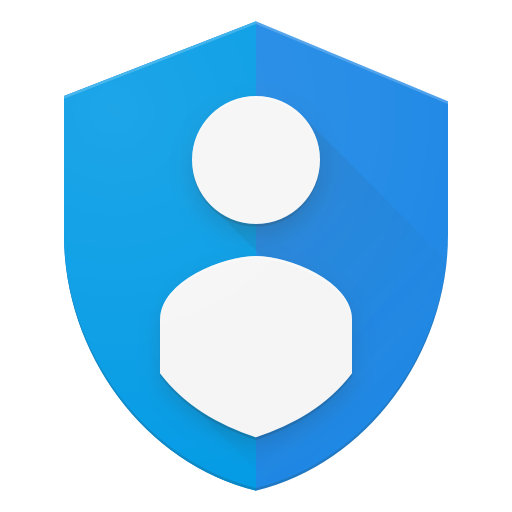 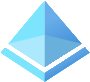 Get user/device codes
POST https://login.microsoftonline.com/common/oauth2/devicecode?api-version=1.0
client_id=d3590ed6-52b3-4102-aeff-aad2292ab01c&
resource=https://outlook.office365.com
No server infrastructure
No registered application, use existing vendor client app
No consent screen
Implicit, default scopes
Azure AD
Google Identity
Poll for
oauth tokens
client_id
device_code
Identity Platform
1
3
2
5
6
4
7
Authenticate and Authorize
1. Goes to www.google.com/device
2. Enters: ZLGG-LOSP
3. Authenticates, including MFA
User/device codes
{ "device_code": "AH-1NgM6boio...",
  "verification_url":
  "https://www.google.com/device",
  "user_code": "ZLGG-LQSP",
  "expires_in": 1800,
  "interval": 5
}
Oauth tokens
{ "access_token": "ya29.a0ARrdaM9...",
  "refresh_token": "1//06S3lSKyEHY…",
}
Phish
"Here's your promotional product code:
 1. Go to www.google.com/device
 2. Enter: ZLGG-LOSP"
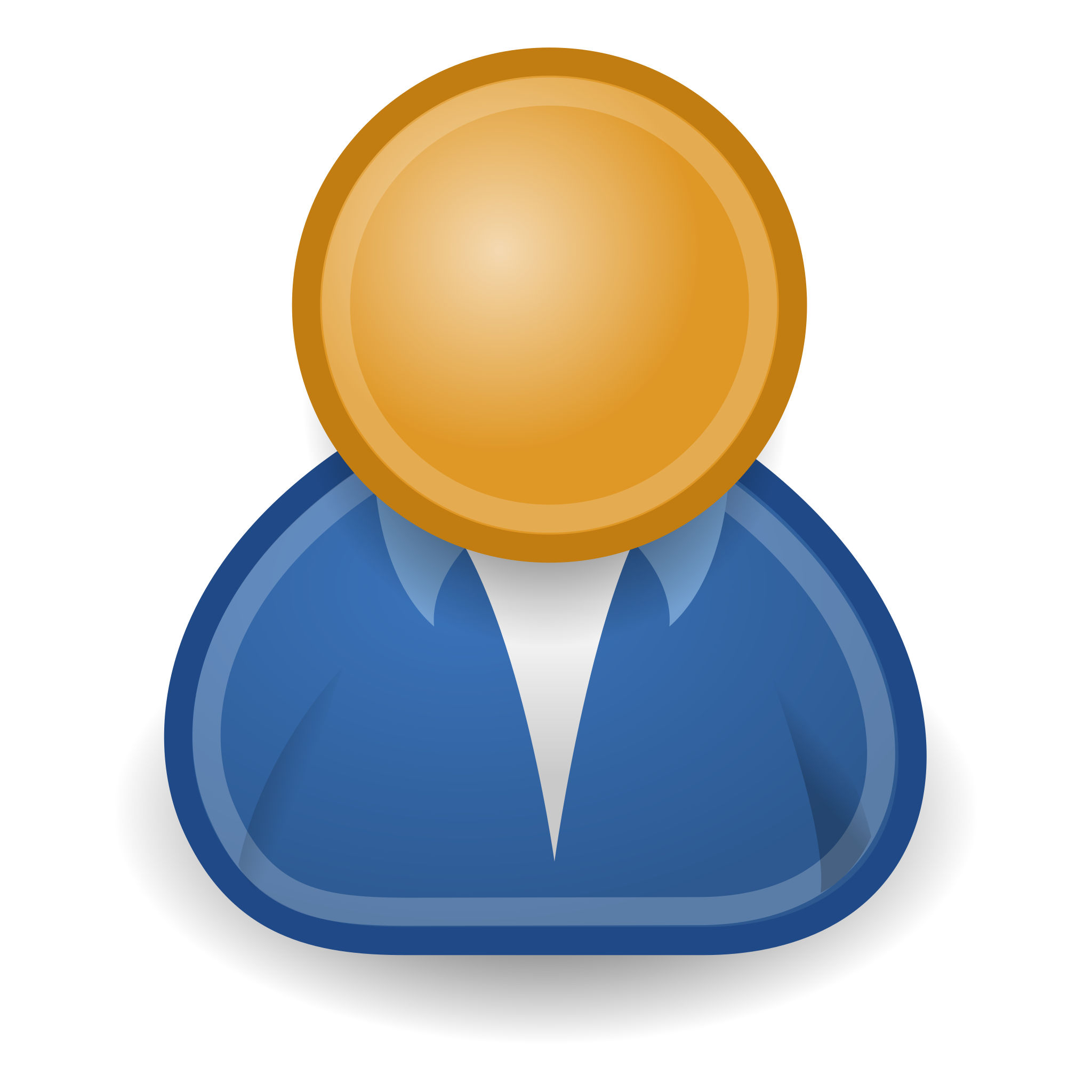 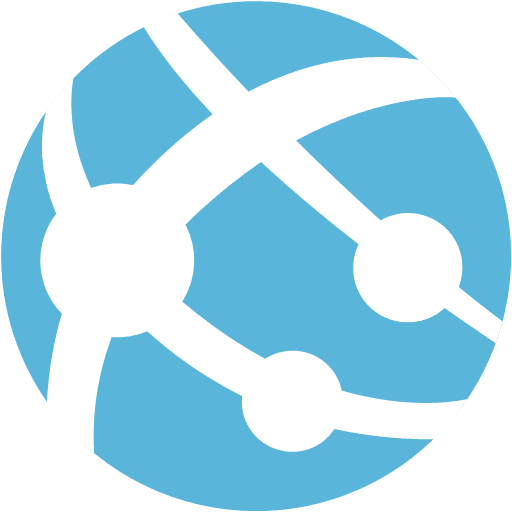 X
X
Login
User
Device
(client, app)
Phishing Evolution: OAuth 2.0 device code authorization
microsoft phish
+cloud app authorization protocol
No server infrastructure
No registered application, use existing vendor client app
No consent screen
Implicit, default scopes
Move laterally to other services
Logging limited (initial token logged as sign-in, but lateral move is not)
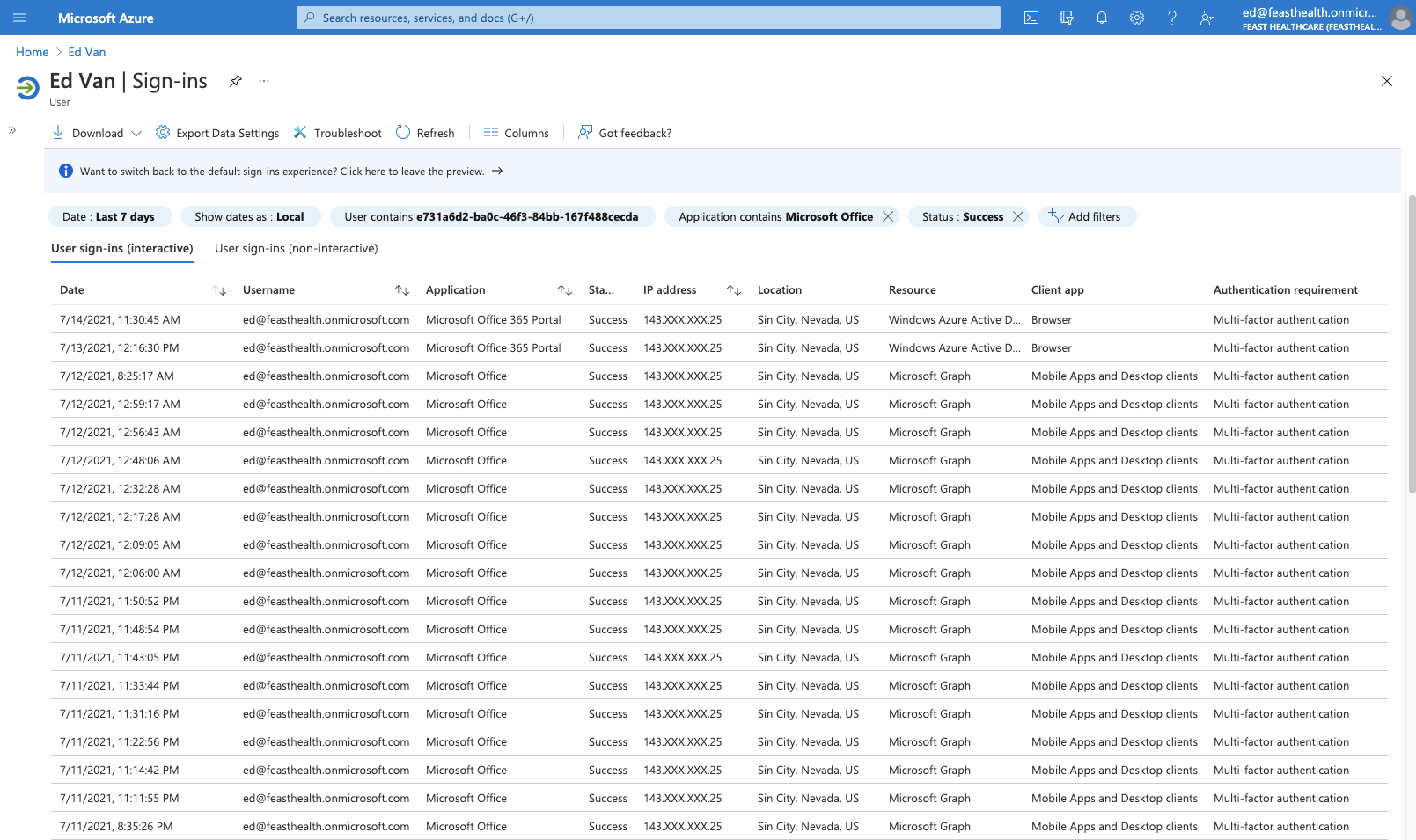 Phishing Evolution: OAuth 2.0 device code authorization
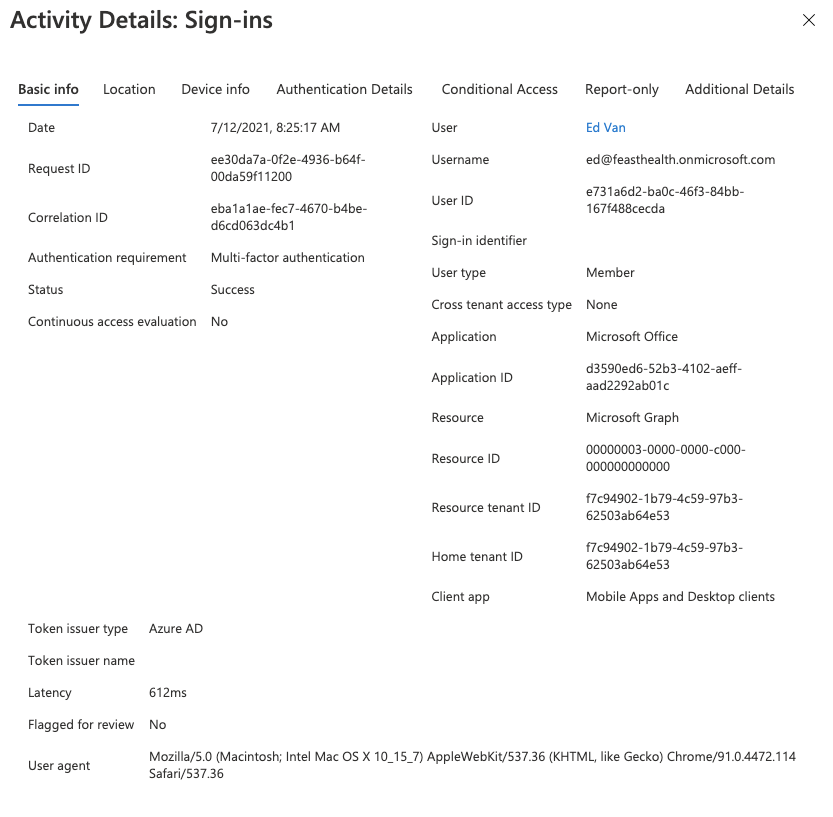 microsoft phish
+cloud app authorization protocol
No server infrastructure
No registered application, use existing vendor client app
No consent screen
Implicit, default scopes
Move laterally to other services
Logging limited (initial token logged as sign-in, but lateral move is not)
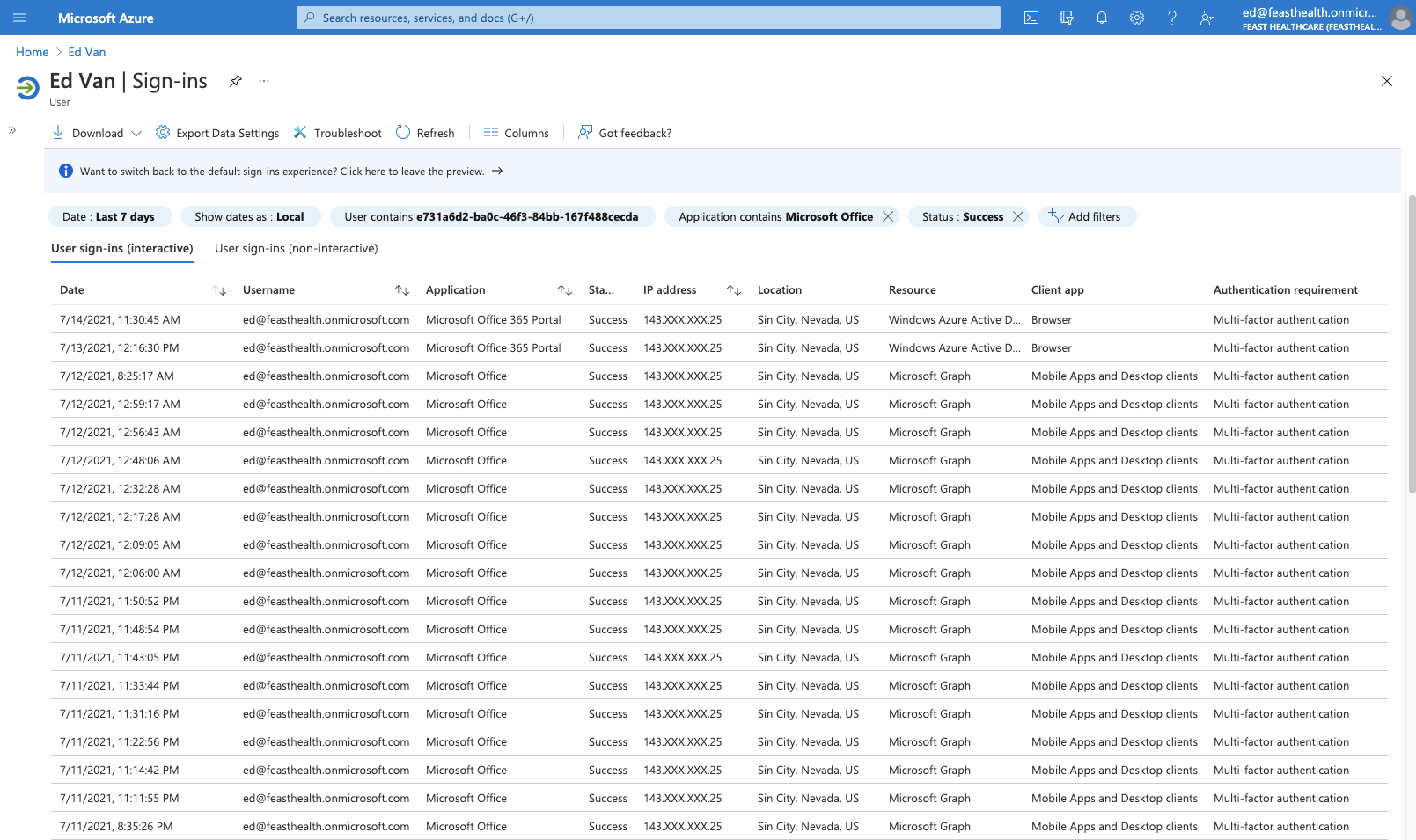 Phishing Evolution: OAuth 2.0 device code authorization
microsoft phish
controls
Prevent: block verification URIs, use conditional access policies
https://oauth2.googleapis.com/device/code
https://microsoft.com/devicelogin
https://login.microsoftonline.com/common/oauth2/deviceauth
block access based on IP, location, endpoint characteristics
Detect
Difficult
3. Remediate
API to revoke all oauth tokens for a user
No server infrastructure
No registered application, use existing vendor client app
No consent screen
Implicit, default scopes
Move laterally to other services
Logging limited (initial token logged as sign-in, but lateral move is not)
Phishing Evolution: OAuth 2.0 device code authorization
microsoft phish
controls
Prevent: block verification URIs, use conditional access policies
https://oauth2.googleapis.com/device/code
https://microsoft.com/devicelogin
https://login.microsoftonline.com/common/oauth2/deviceauth
block access based on IP, location, endpoint characteristics
Detect
Difficult
Remediate
API to revoke all oauth tokens for a user
No server infrastructure
No registered application, use existing vendor client app
No consent screen
Implicit, default scopes
Move laterally to other services
Logging limited (initial token logged as sign-in, but lateral move is not)
practical considerations
Short expiration of user/device codes (15-30mins)
phishing numbers game
incorporate hosted website, generate codes dynamically
use images for user code (no javascript allowed in email clients)
OAuth 2.0 device code authorization
Ongoing Research Areas
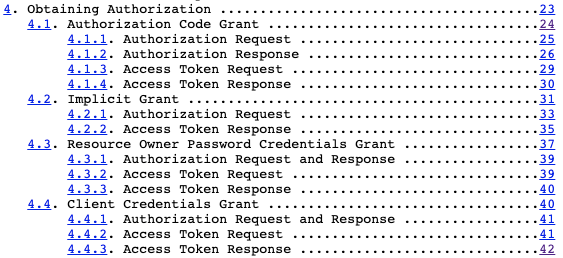 Other flows[1]
Any usability "requirements"
Bypass consent e.g. implicit grants
Default scopes[2]
Consent[3]
Browser auto-login and scope expansion e.g. Google uberauth (2013)[4][5]
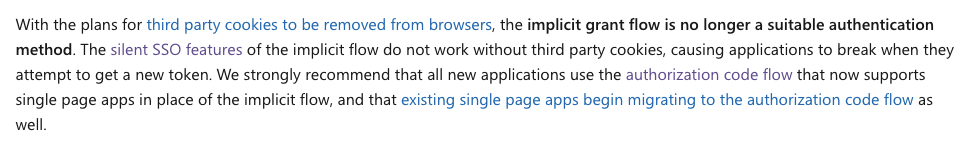 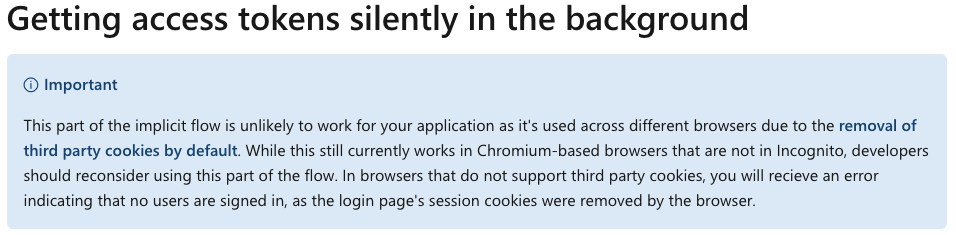 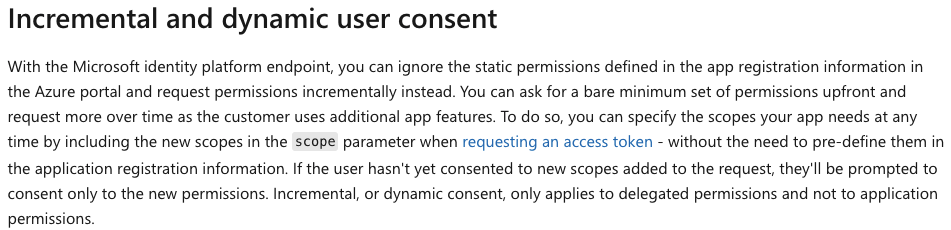 [1] https://datatracker.ietf.org/doc/html/rfc6749#page-23
[2] https://docs.microsoft.com/en-us/azure/active-directory/develop/v2-permissions-and-consent
[3] https://docs.microsoft.com/en-us/azure/active-directory/develop/v2-permissions-and-consent
[4] https://gist.github.com/arirubinstein/fd5453537436a8757266f908c3e41538
[5] https://duo.com/blog/beyond-the-vulnerabilities-of-the-application-specific-password-exploiting-google-chrome-s-oauth2-tokens
Thank you
Questions

Open Source Tools
Repo: https://github.com/netskopeoss/phish_oauth
License: BSD-3-Clause

Contact
jhwong@netskope.com
@jenkohwong
References
1.0 Evolving Phishing Attacks
1.1 A Big Catch: Cloud Phishing from Google App Engine and Azure App Service: https://www.netskope.com/blog/a-big-catch-cloud-phishing-from-google-app-engine-and-azure-app-service
1.2 Microsoft Seizes Malicious Domains Used in Mass Office 365 Attacks: https://threatpost.com/microsoft-seizes-domains-office-365-phishing-scam/157261/
1.3 Phishing Attack Hijacks Office 365 Accounts Using OAuth Apps: https://www.bleepingcomputer.com/news/security/phishing-attack-hijacks-office-365-accounts-using-oauth-apps/
1.4 Office 365 Phishing Attack Leverages Real-Time Active Directory Validation: https://threatpost.com/office-365-phishing-attack-leverages-real-time-active-directory-validation/159188/
1.5 Demonstration - Illicit Consent Grant Attack in Azure AD: https://www.nixu.com/blog/demonstration-illicit-consent-grant-attack-azure-ad-office-365
https://securecloud.blog/2018/10/02/demonstration-illicit-consent-grant-attack-in-azure-ad-office-365/
1.6 Detection and Mitigation of Illicit Consent Grant Attacks in Azure AD: https://www.cloud-architekt.net/detection-and-mitigation-consent-grant-attacks-azuread/
1.7 HelSec Azure AD write-up: Phishing on Steroids with Azure AD Consent Extractor: https://securecloud.blog/2019/12/17/helsec-azure-ad-write-up-phishing-on-steroids-with-azure-ad-consent-extractor/
1.8 Pawn Storm Abuses OAuth In Social Engineering Attack: https://www.trendmicro.com/en_us/research/17/d/pawn-storm-abuses-open-authentication-advanced-social-engineering-attacks.html

2.0 OAuth Device Code Flow
2.1 OAuth 2.0 RFC: https://tools.ietf.org/html/rfc6749
2.2 OAuth 2.0 Device Authorization Grant RFC: https://datatracker.ietf.org/doc/html/rfc8628
2.3 OAuth 2.0 for TV and Limited-Input Device Applications: https://developers.google.com/identity/protocols/oauth2/limited-input-device
2.4 OAuth 2.0 Scopes for Google APIs: https://developers.google.com/identity/protocols/oauth2/scopes
2.5 Introducing a new phishing technique for compromising Office 365 accounts: https://o365blog.com/post/phishing/#oauth-consent
2.6. Office Device Code Phishing: https://gist.github.com/Mr-Un1k0d3r/afef5a80cb72dfeaa78d14465fb0d333

3.0 Additional OAuth Research Areas
3.1 Poor OAuth implementation leaves millions at risk of stolen data: https://searchsecurity.techtarget.com/news/450402565/Poor-OAuth-implementation-leaves-millions-at-risk-of-stolen-data
3.2 How did a full access OAuth token get issued to the Pokémon GO app?: https://searchsecurity.techtarget.com/answer/How-did-a-full-access-OAuth-token-get-issued-to-the-Pokemon-GO-app
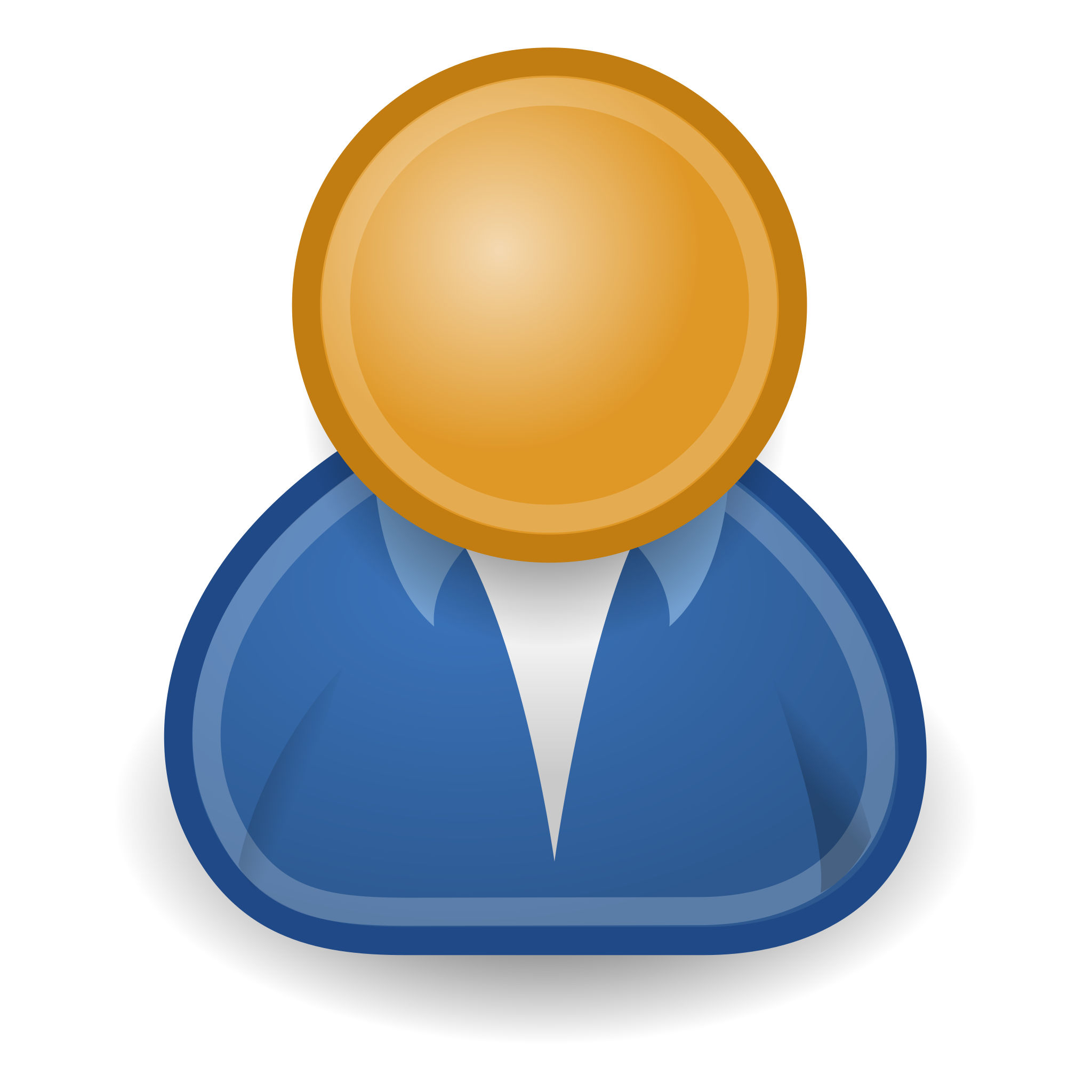 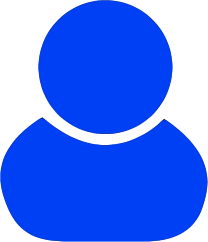 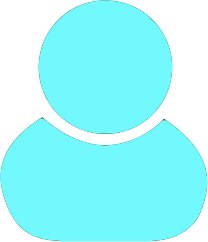 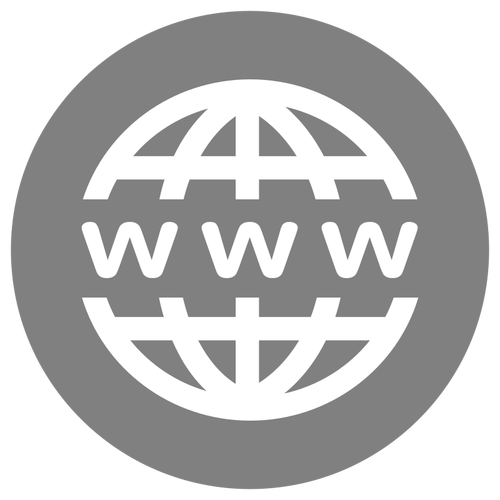 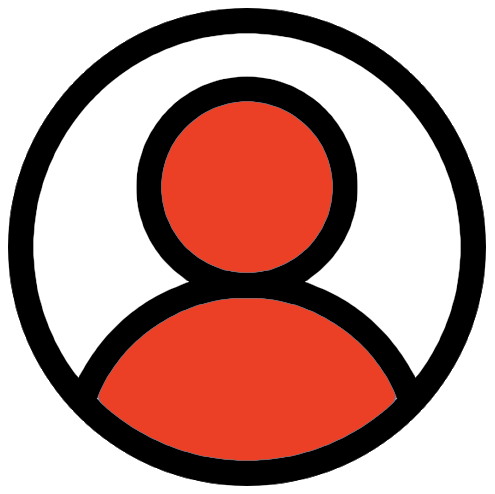 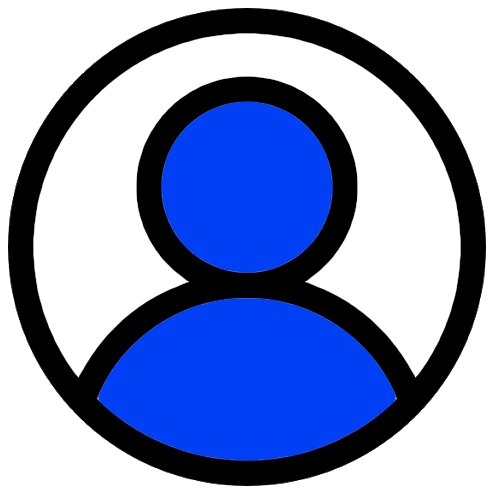 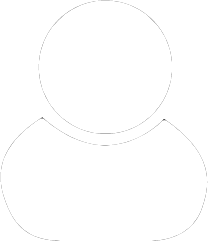 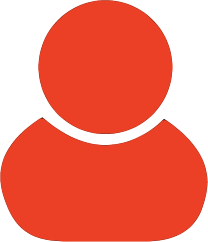 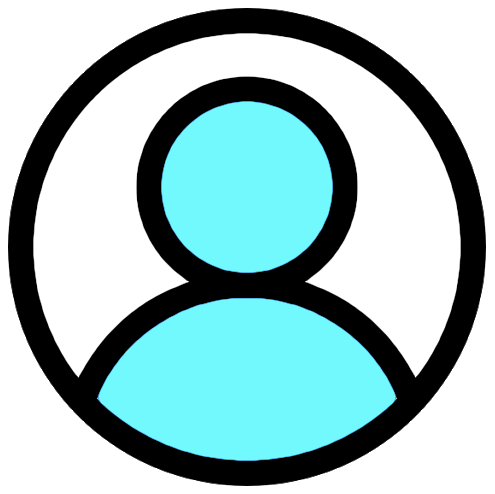 1
2
3
7
5
6
4
8
9